new developments for lamb-shift polarimeter
23rd september 2024    Nicolas faatz
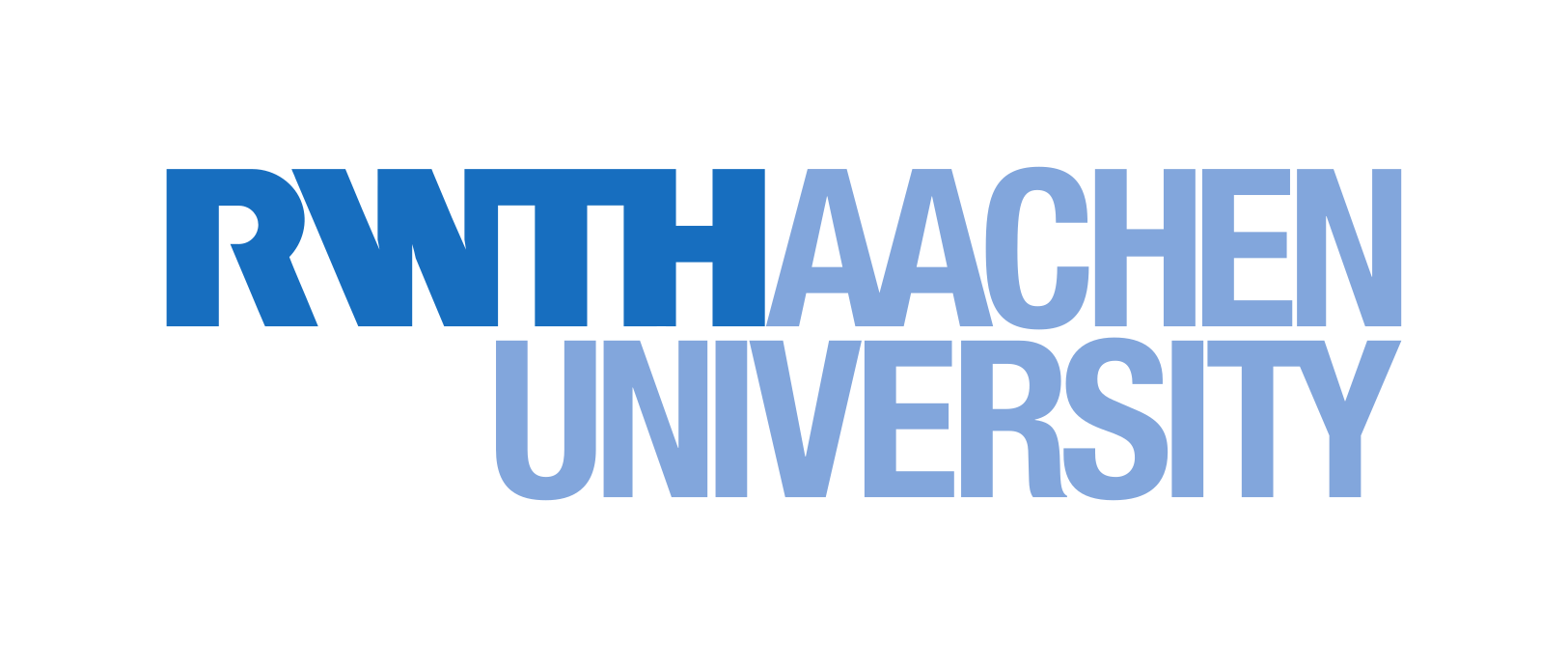 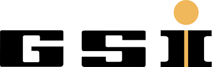 Motivation
Simple, cheap and fast method to verify the nuclear polarization of a source
Automatization measurement process makes “live analysis” possible
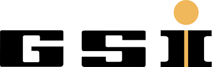 23rd September 2024
Page 2
LSP used for different experiments
Los Alamos		invented the first spin filter
Moscow State University 		pulsed polarized proton source
TUNL		hydrogen and deuterium ion beams
University of Cologne		polarized atomic and ion beams
PNPI		investigations for double-polarized DD-fusion
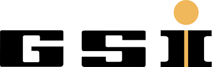 23rd September 2024
Page 3
Start In Jülich
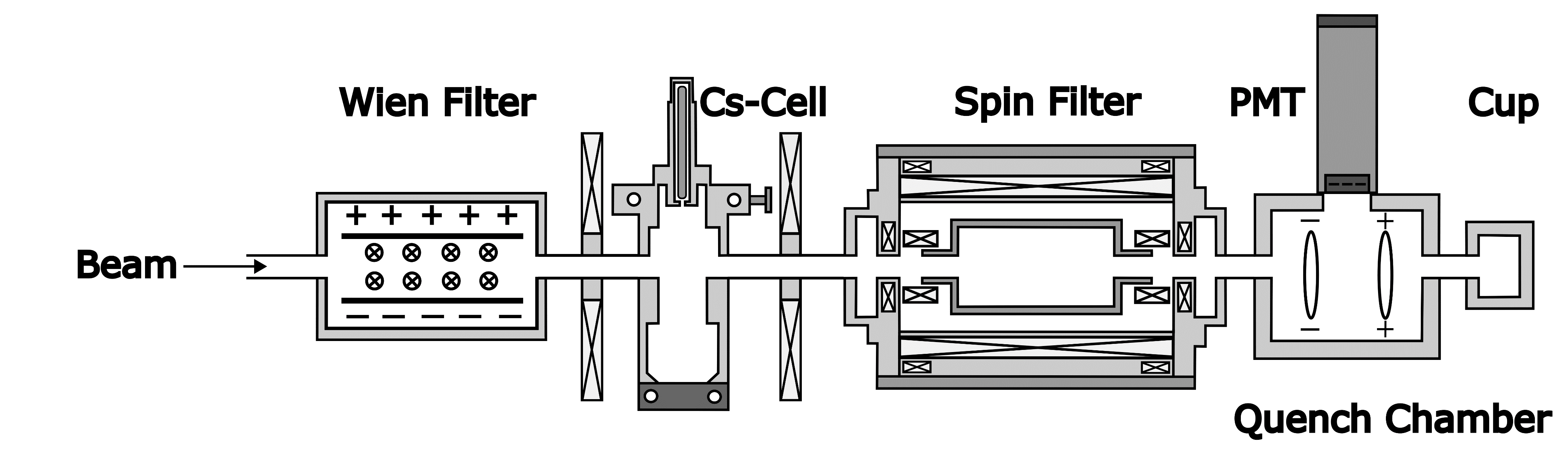 Measuring the nuclear polarization created by the ABS
Simple and cheap detection method
Working for hydrogen atoms their isotopes molecules and ions
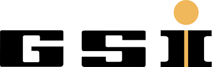 23rd September 2024
Page 4
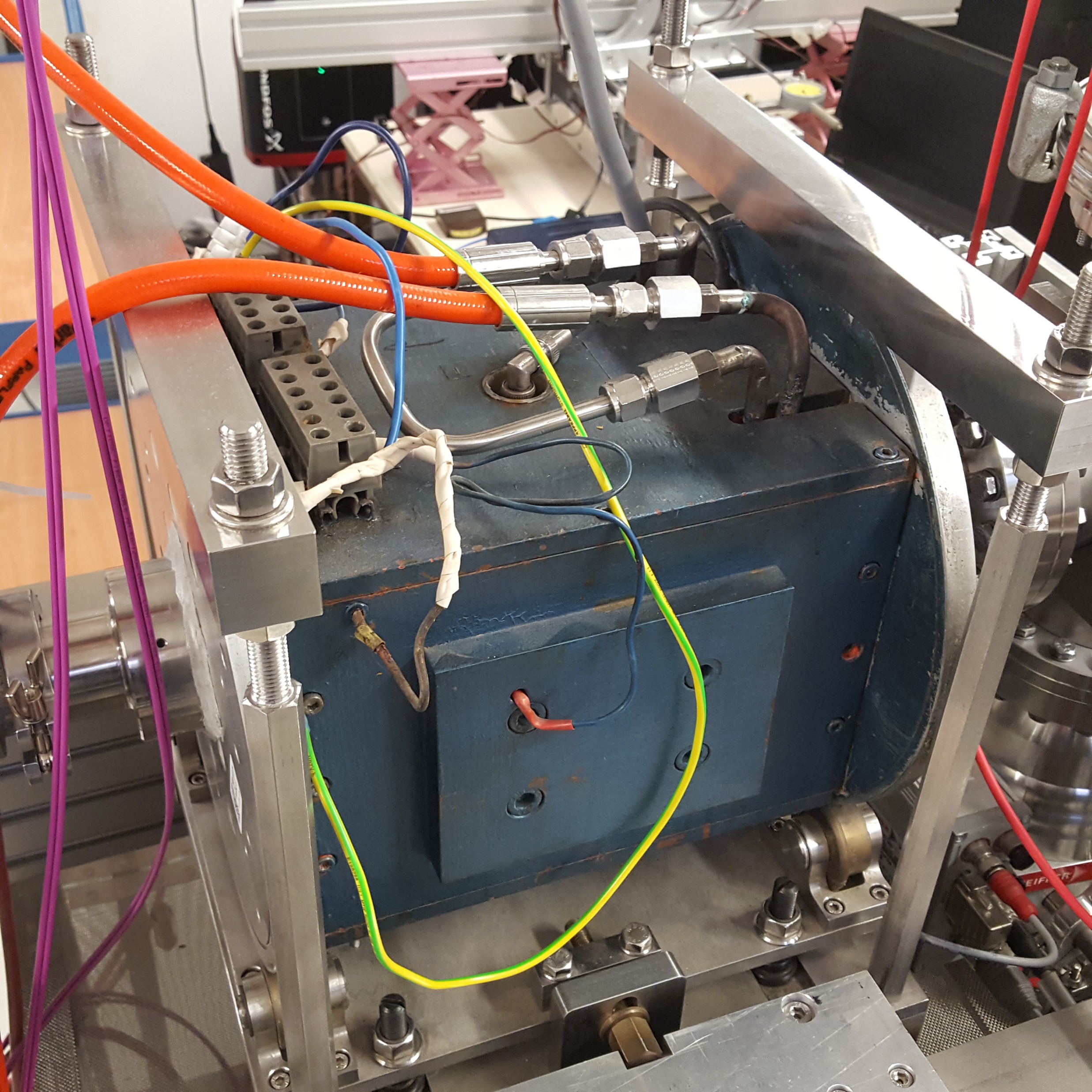 Wien-filter
Electric and magnetic field perpendicular to beam direction
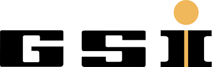 23rd September 2024
Page 5
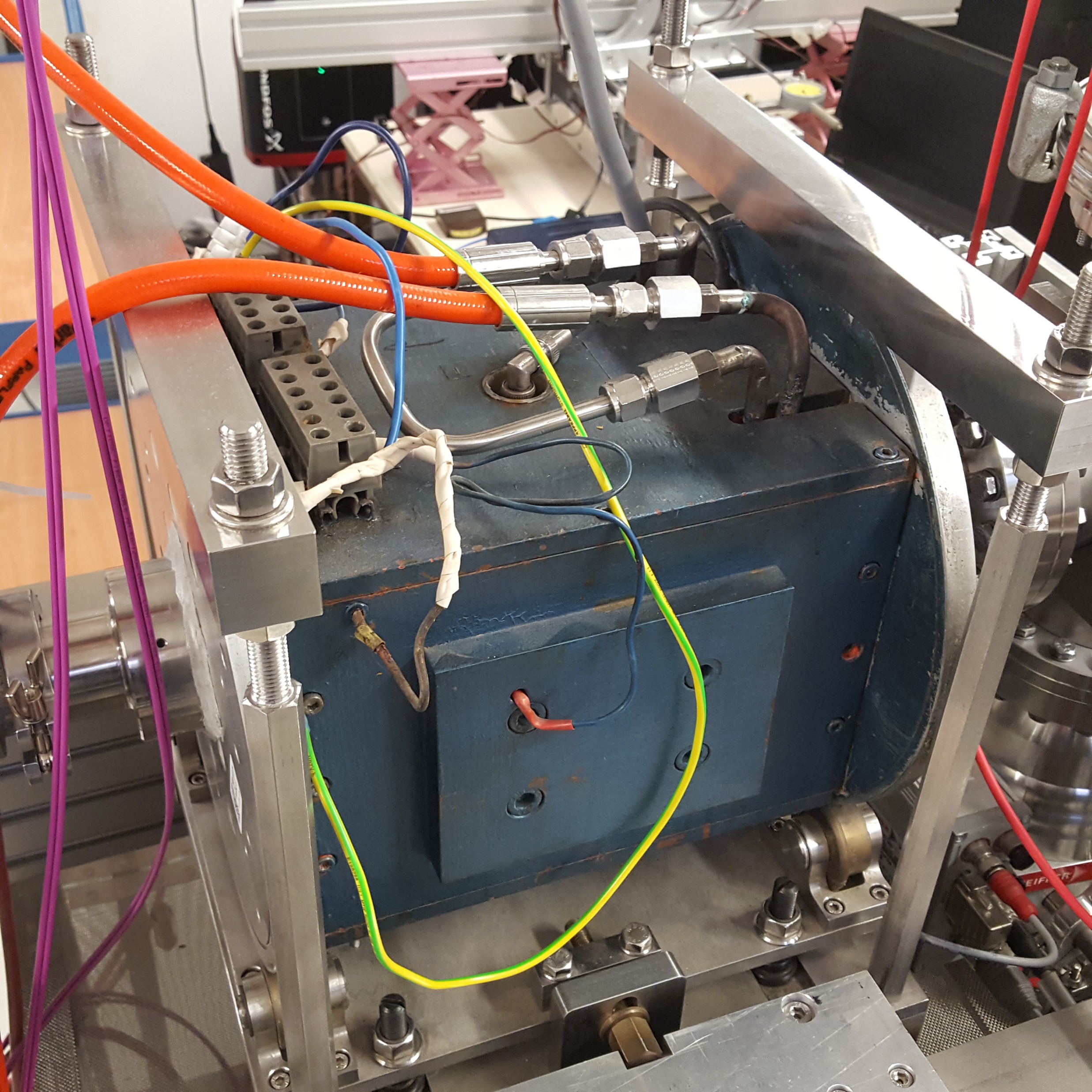 Wien-filter
Electric and magnetic field perpendicular to beam direction
Defining the beam velocity
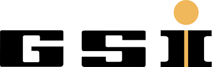 23rd September 2024
Page 6
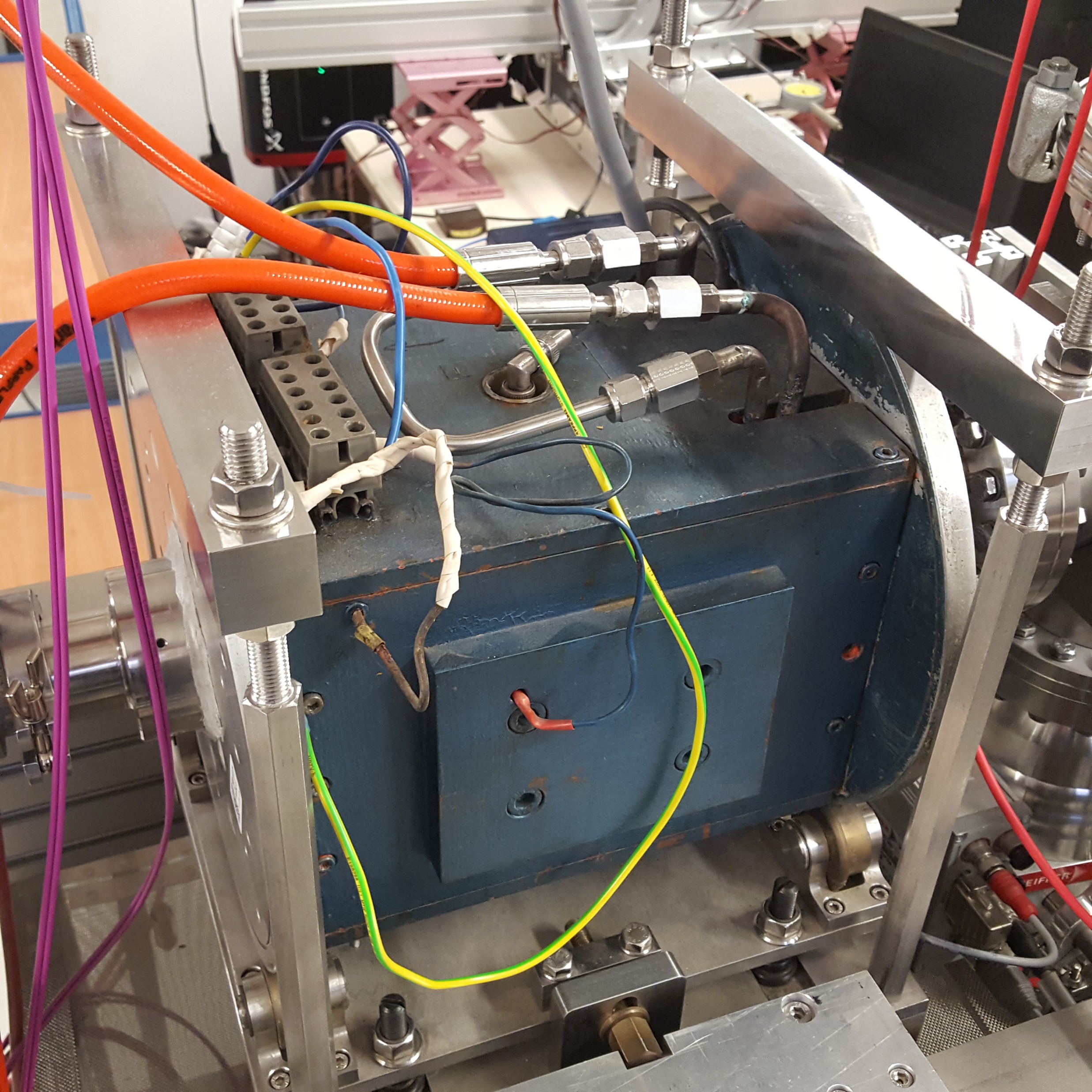 Wien-filter
Electric and magnetic field perpendicular to beam direction
Defining the beam velocity
For a fixed beam energy then works as a mass filter
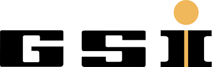 23rd September 2024
Page 7
Wien-filter
Spins of the particles interact with the magnetic field
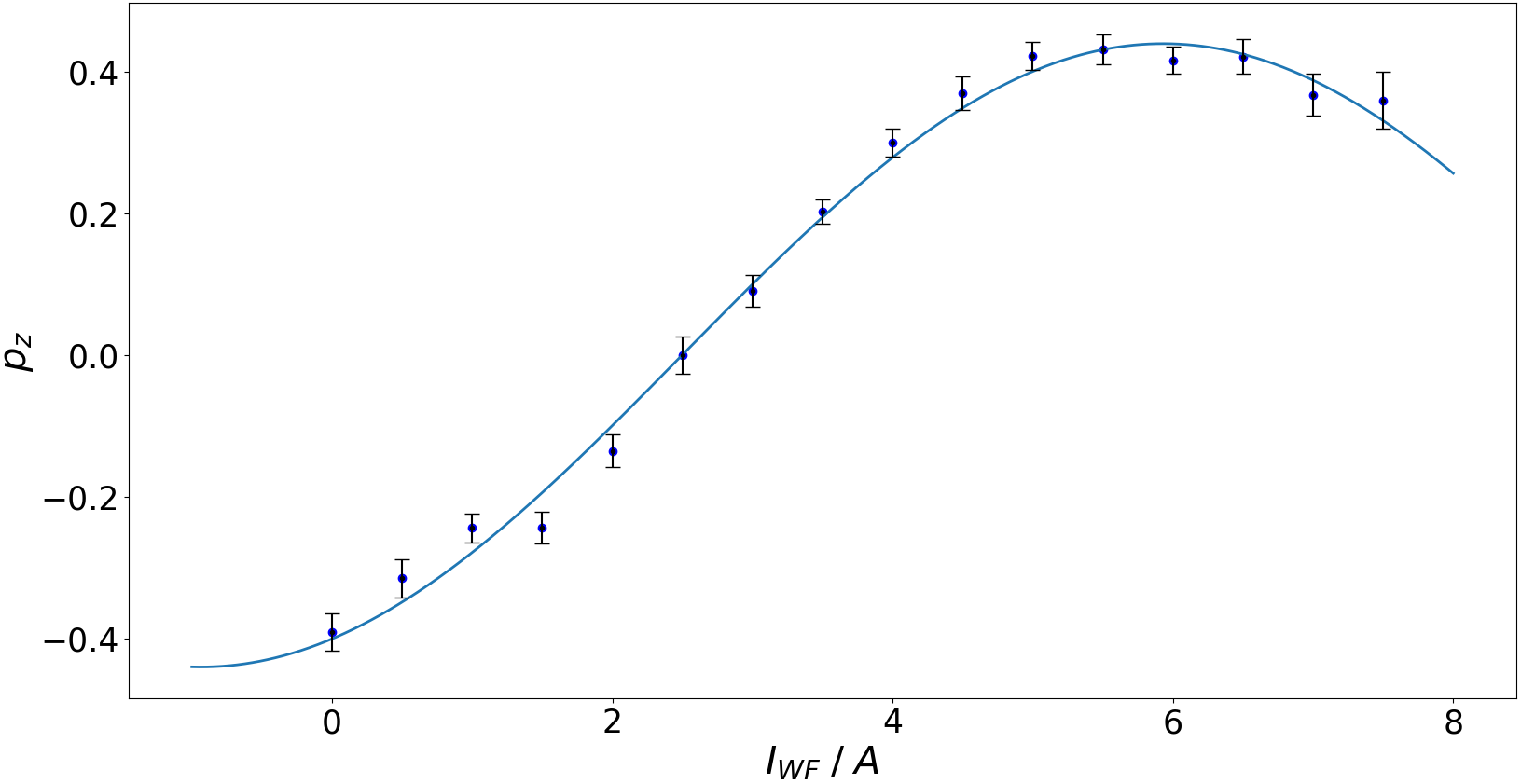 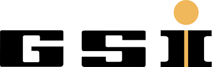 23rd September 2024
Page 8
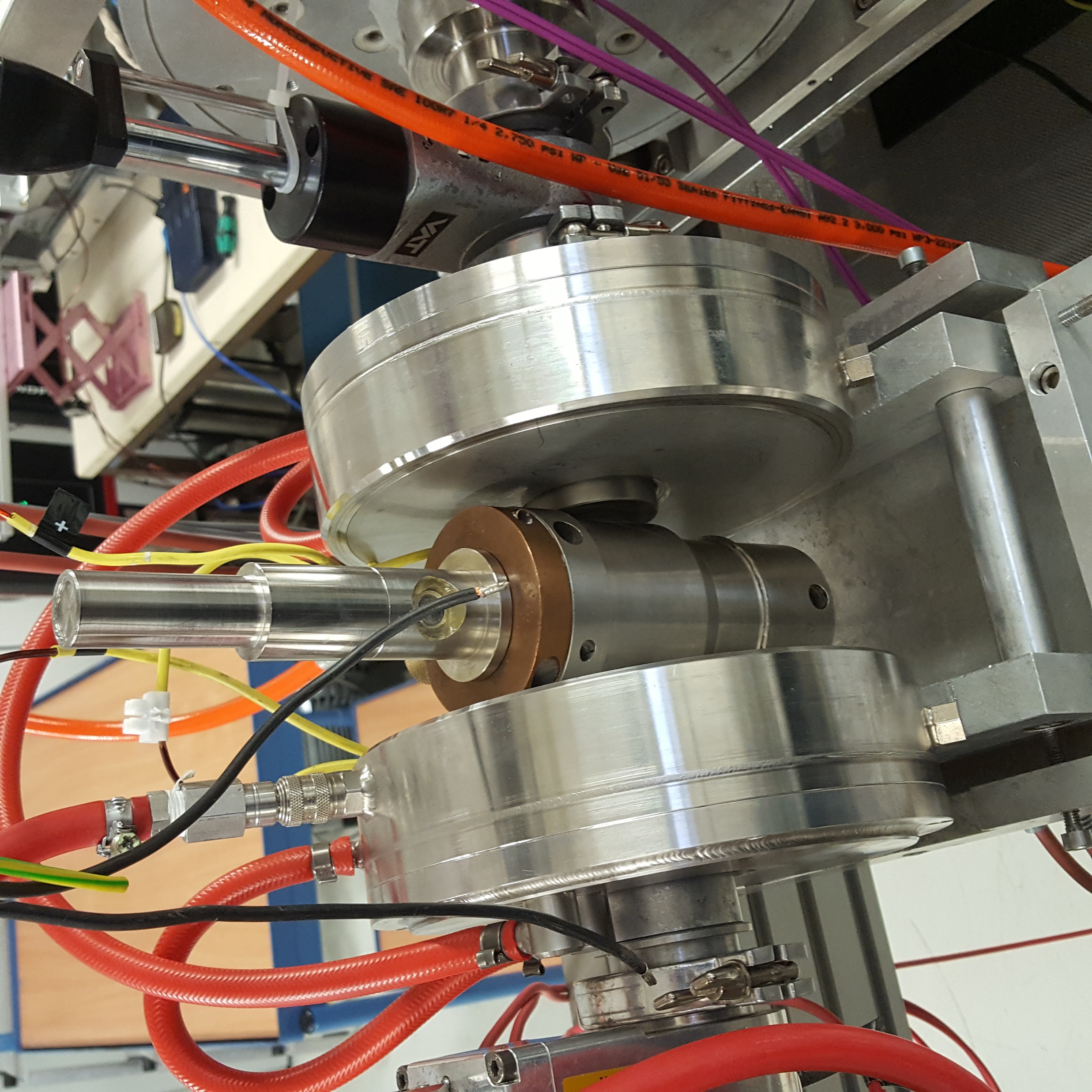 Caesium cell
Using elements with low electronegativity for charge exchange
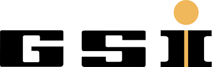 23rd September 2024
Page 9
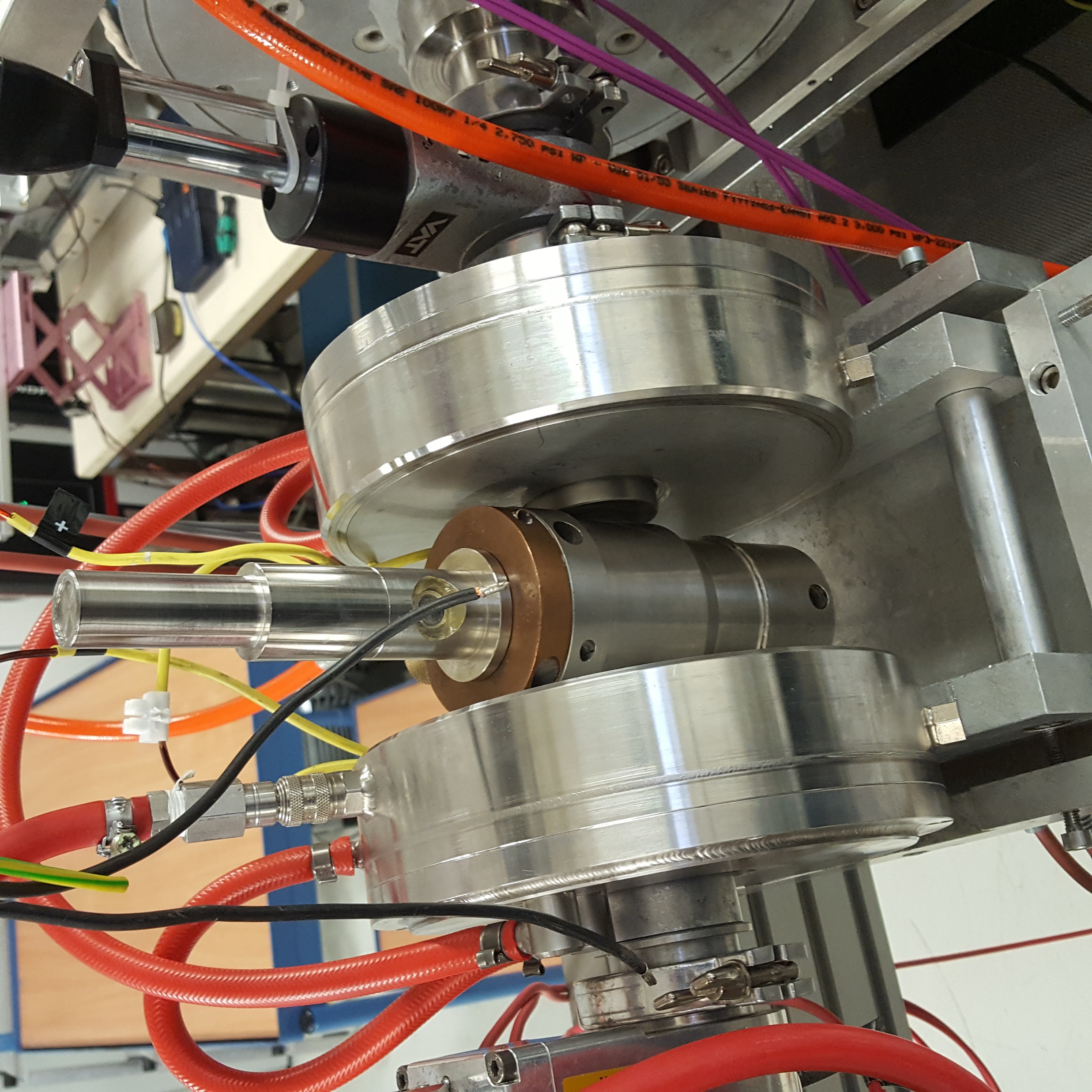 Caesium cell
Using elements with low electronegativity for charge exchange
Creating metastable hydrogen
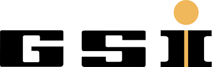 23rd September 2024
Page 10
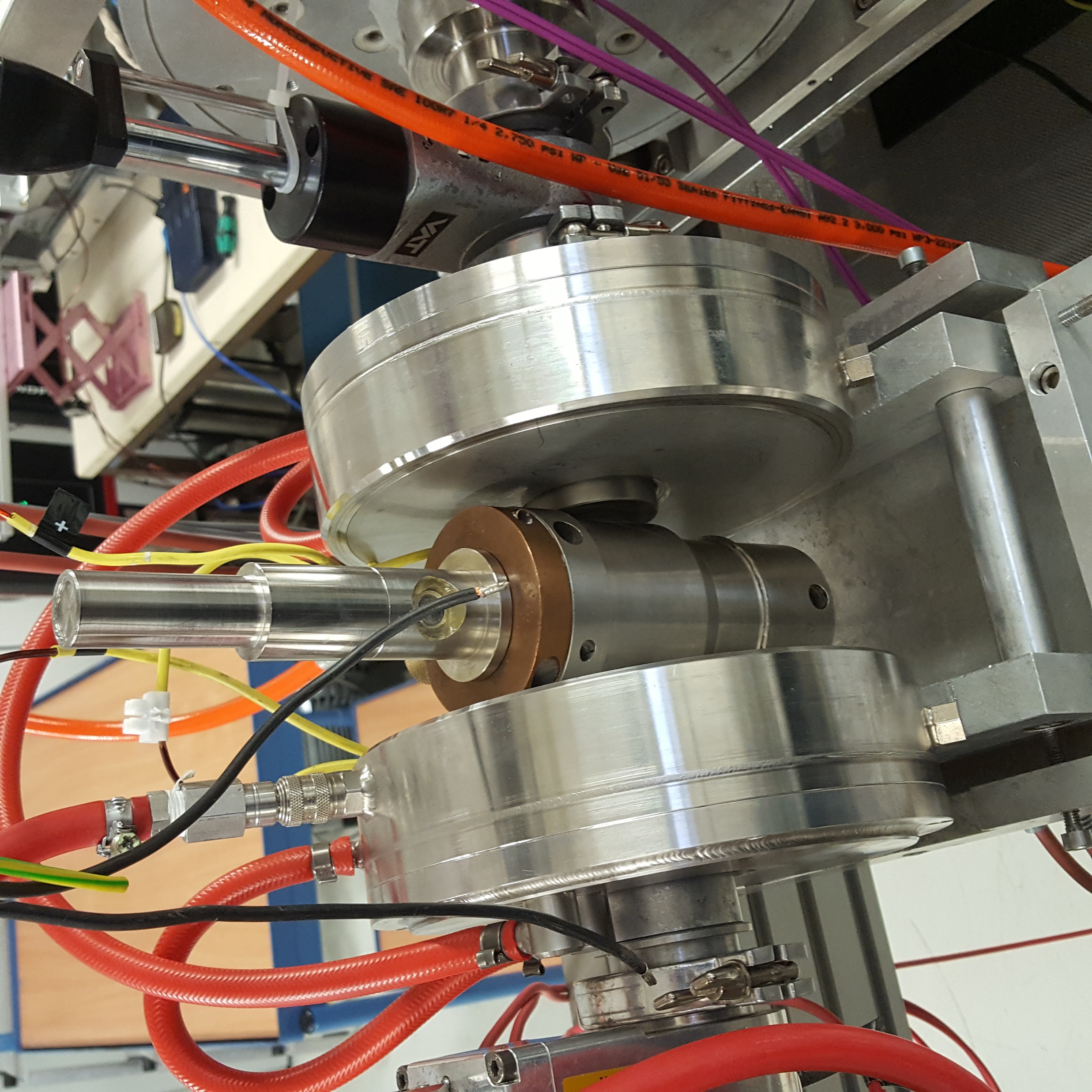 Caesium cell
Using elements with low electronegativity for charge exchange
Creating metastable hydrogen
Preserving nuclear polarization by applying external magnetic field
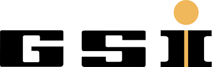 23rd September 2024
Page 11
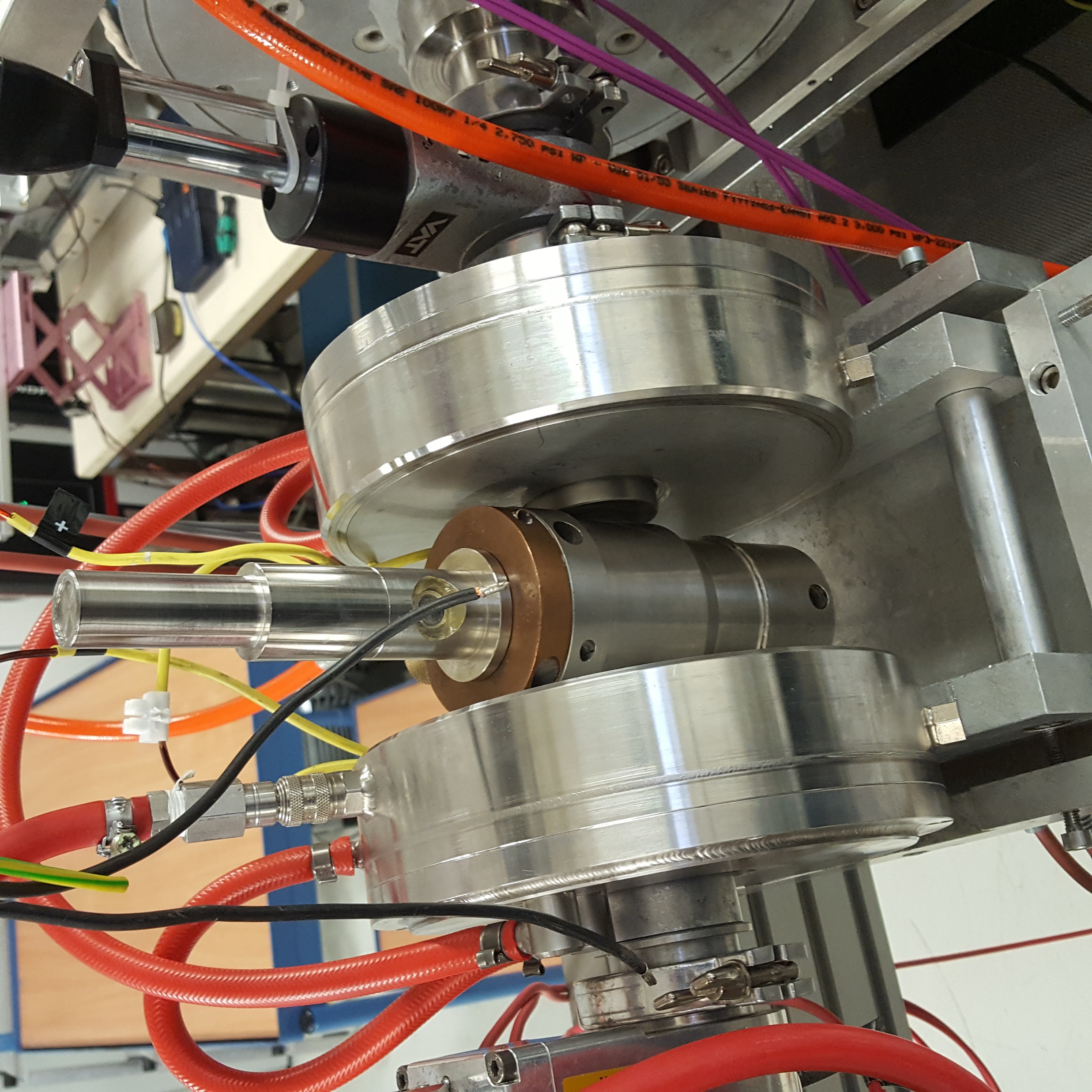 Caesium cell
Using elements with low electronegativity for charge exchange
Creating metastable hydrogen
Preserving nuclear polarization by applying external magnetic field
Lower temperature (Cs: 160 °C / Na: 350 °C)
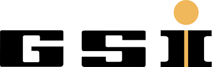 23rd September 2024
Page 12
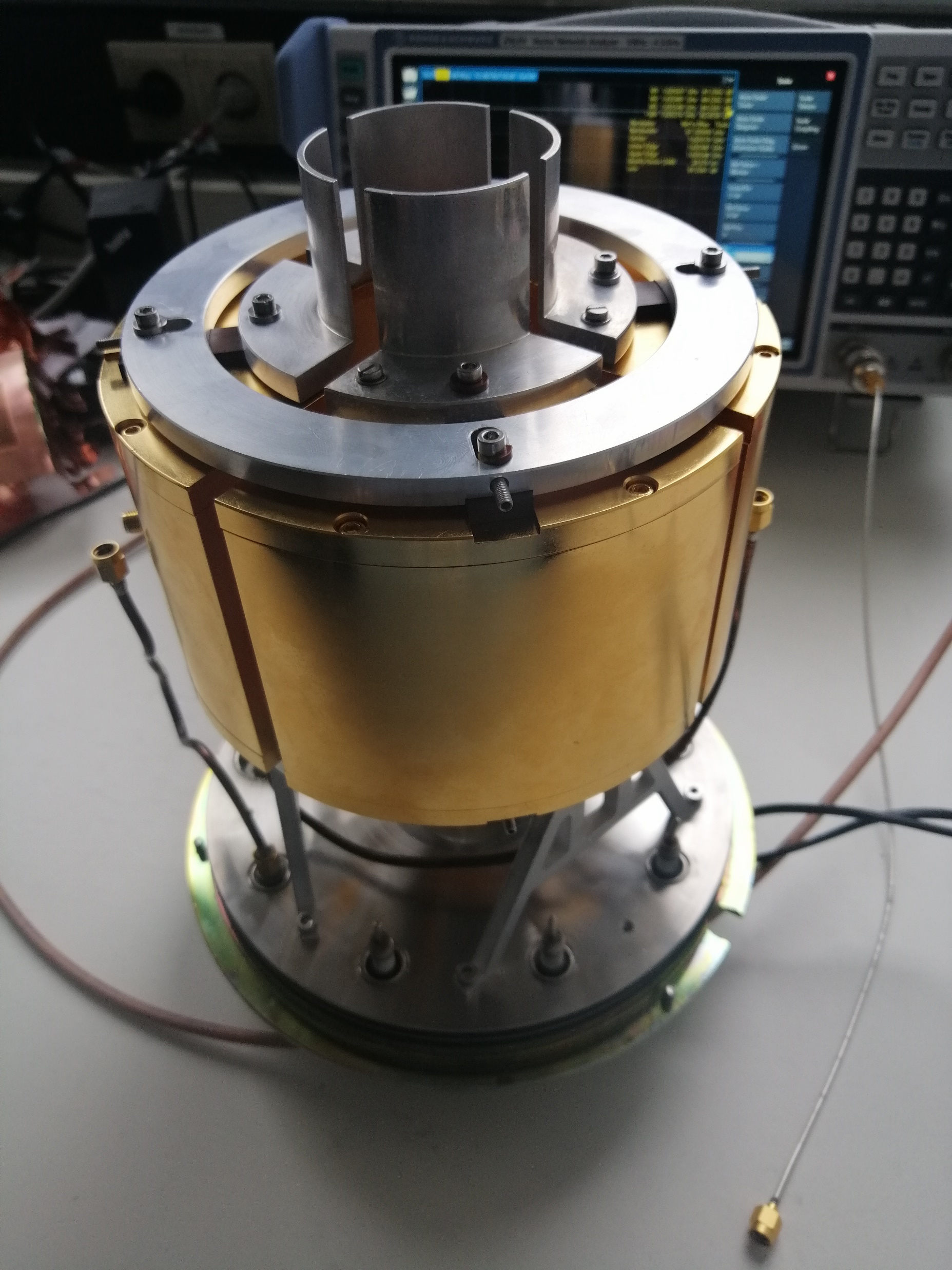 Spin filter
Separate the Breit-Rabi states
Coils produce a homogeneous static magnetic field in beam direction
In a cavity a radio frequency is induced
On the cavity a static electric field is applied
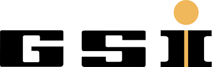 23rd September 2024
Page 13
Breit-rabi diagram
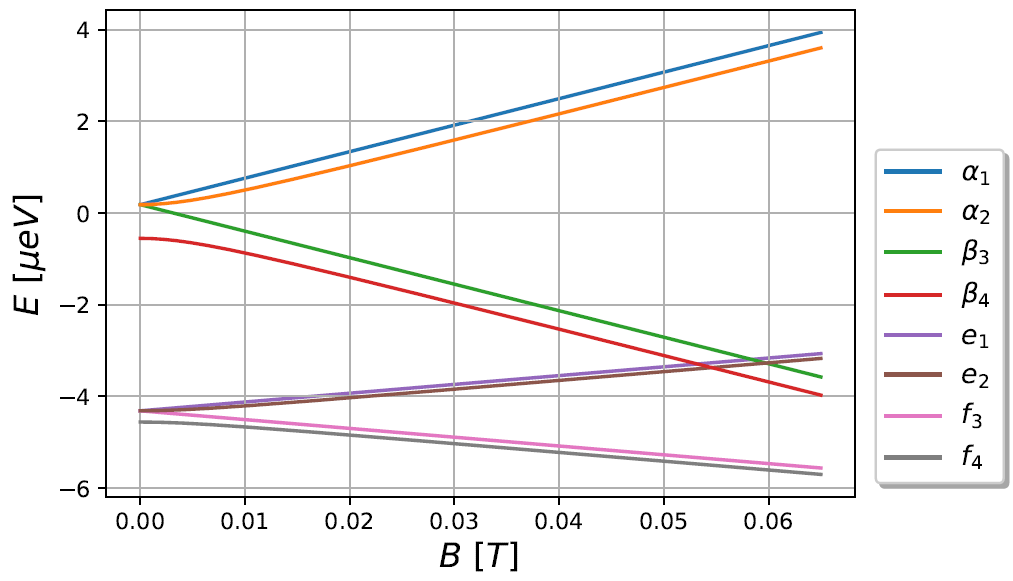 At high magnetic fields
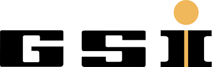 23rd September 2024
Page 14
lifetime
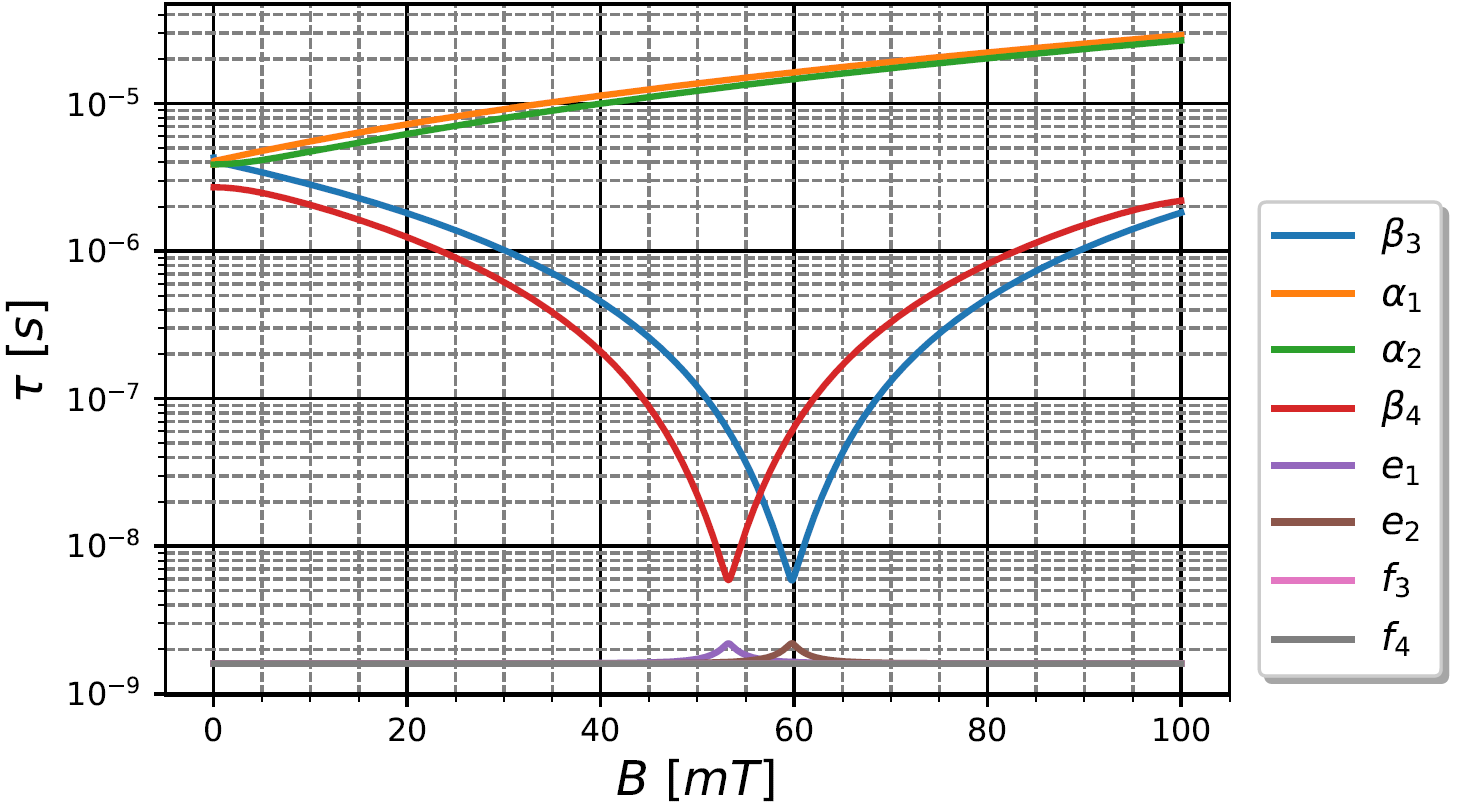 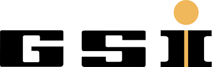 23rd September 2024
Page 15
Evolution in time
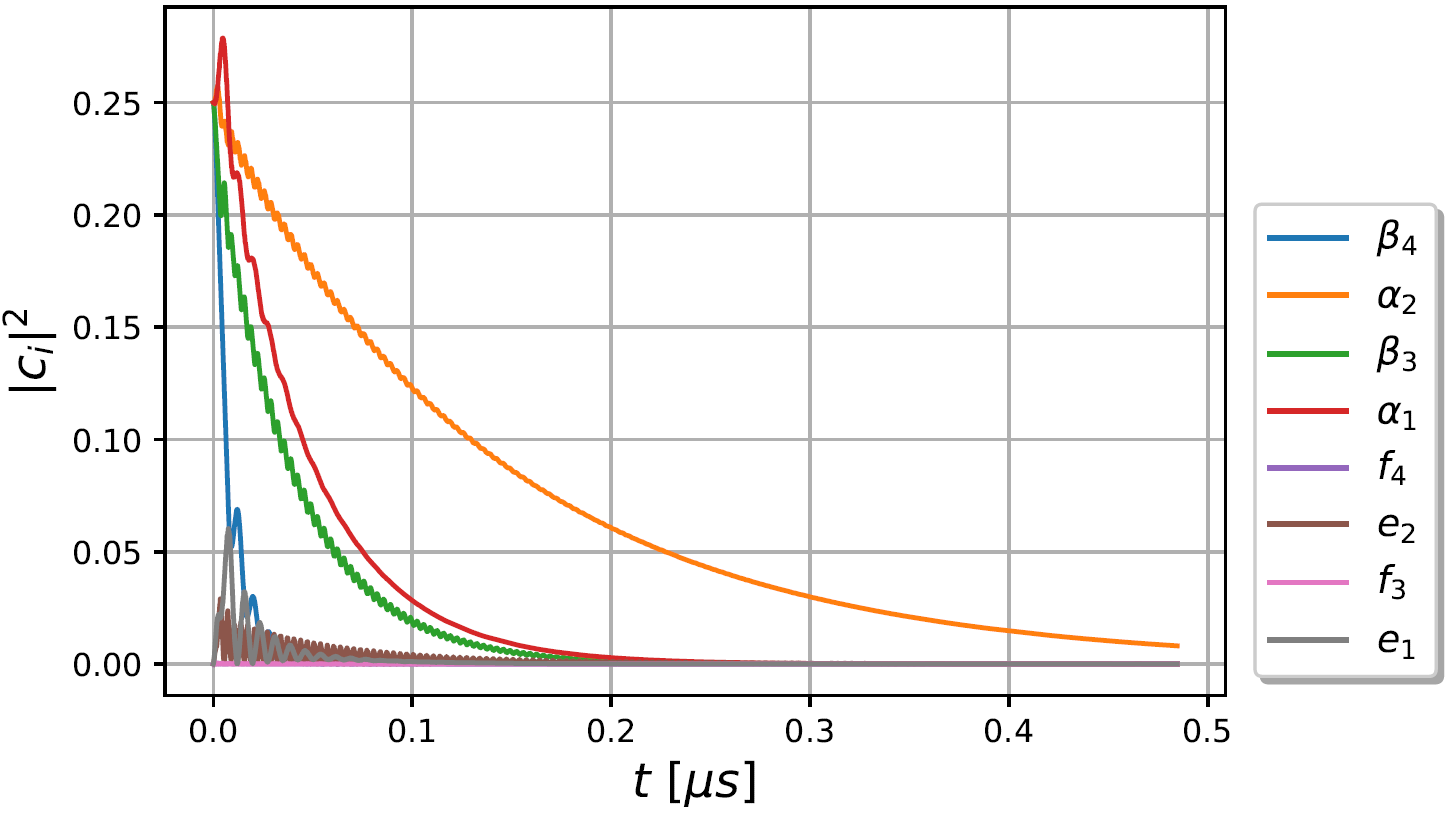 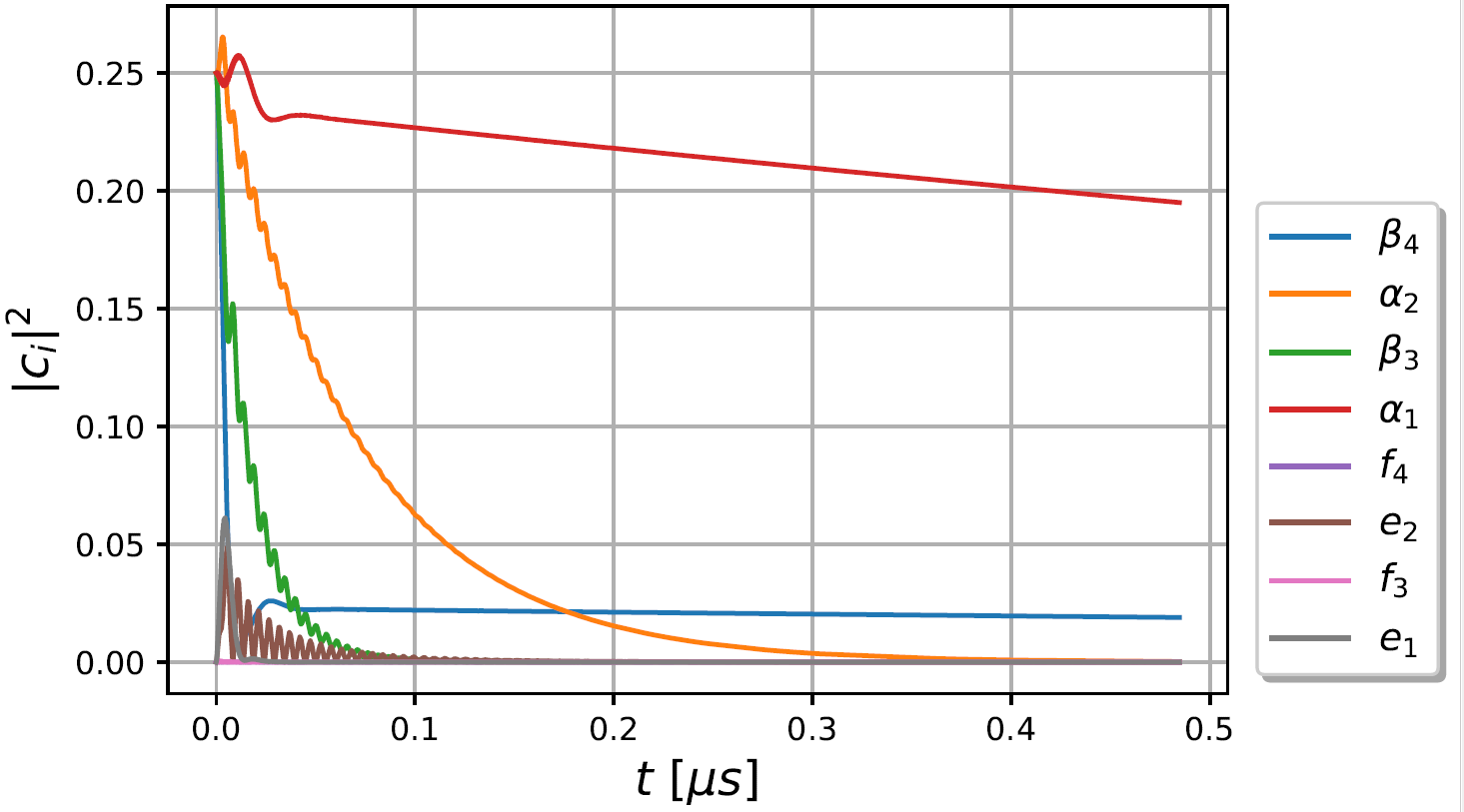 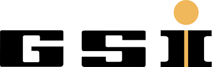 23rd September 2024
Page 16
Ramped magnetic field
Measurement
Simulation
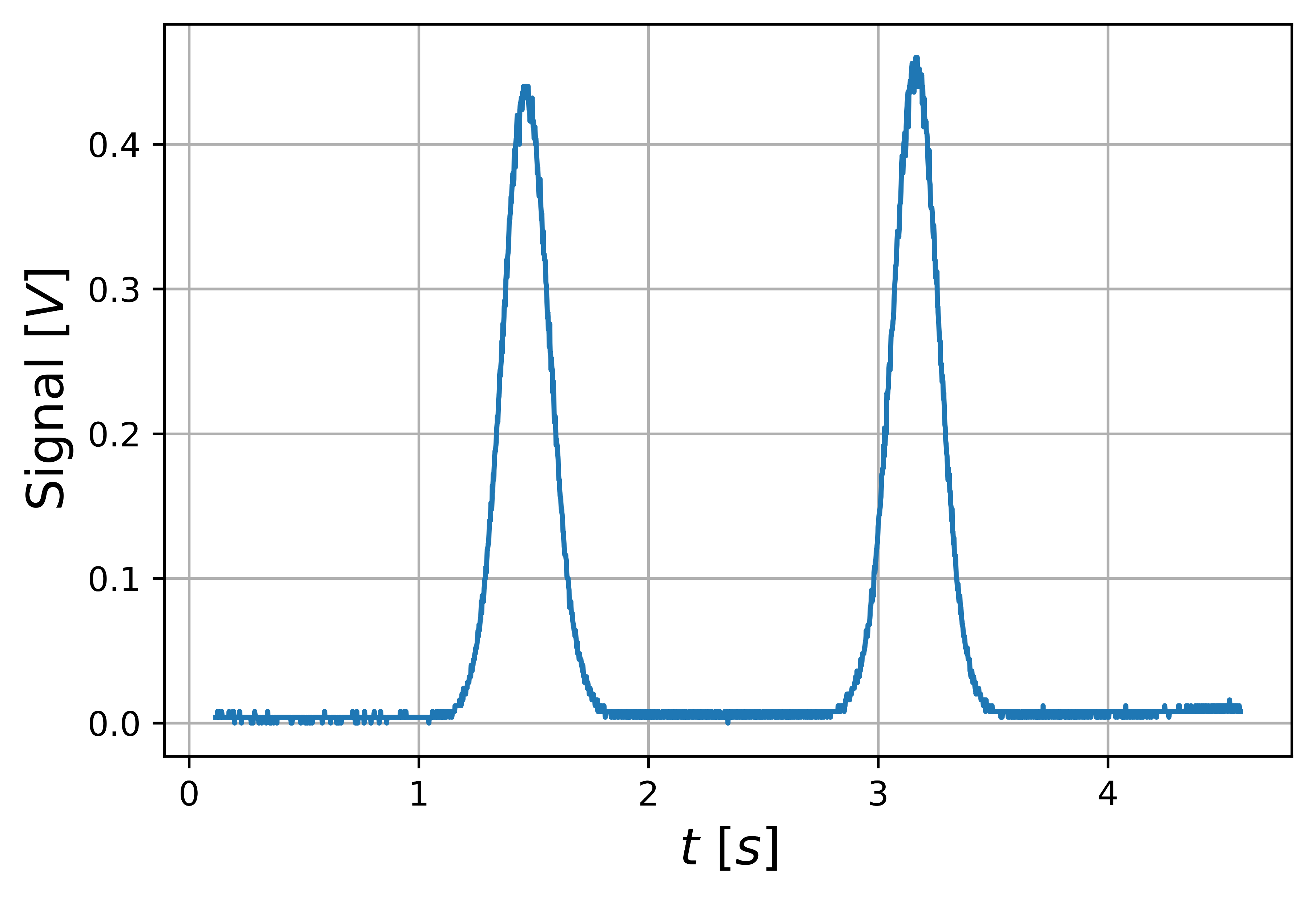 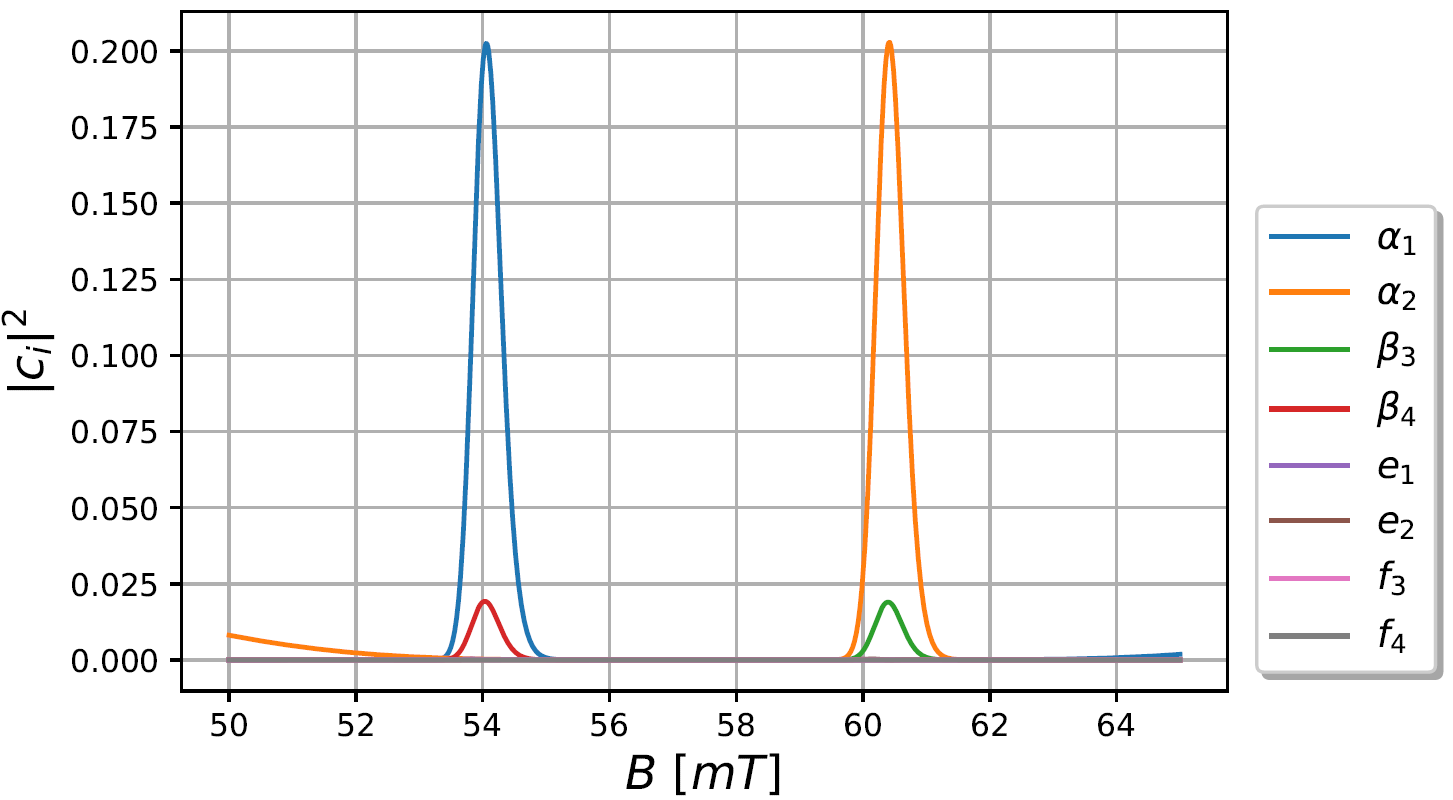 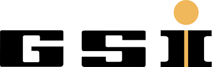 23rd September 2024
Page 17
Motivation for further developments
Nuclear polarized sources
Bound beta decay (BoB)
Parity violation
Sona transition unit
Axion research
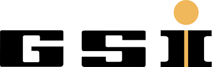 23rd September 2024
Page 18
Second generation spin filter
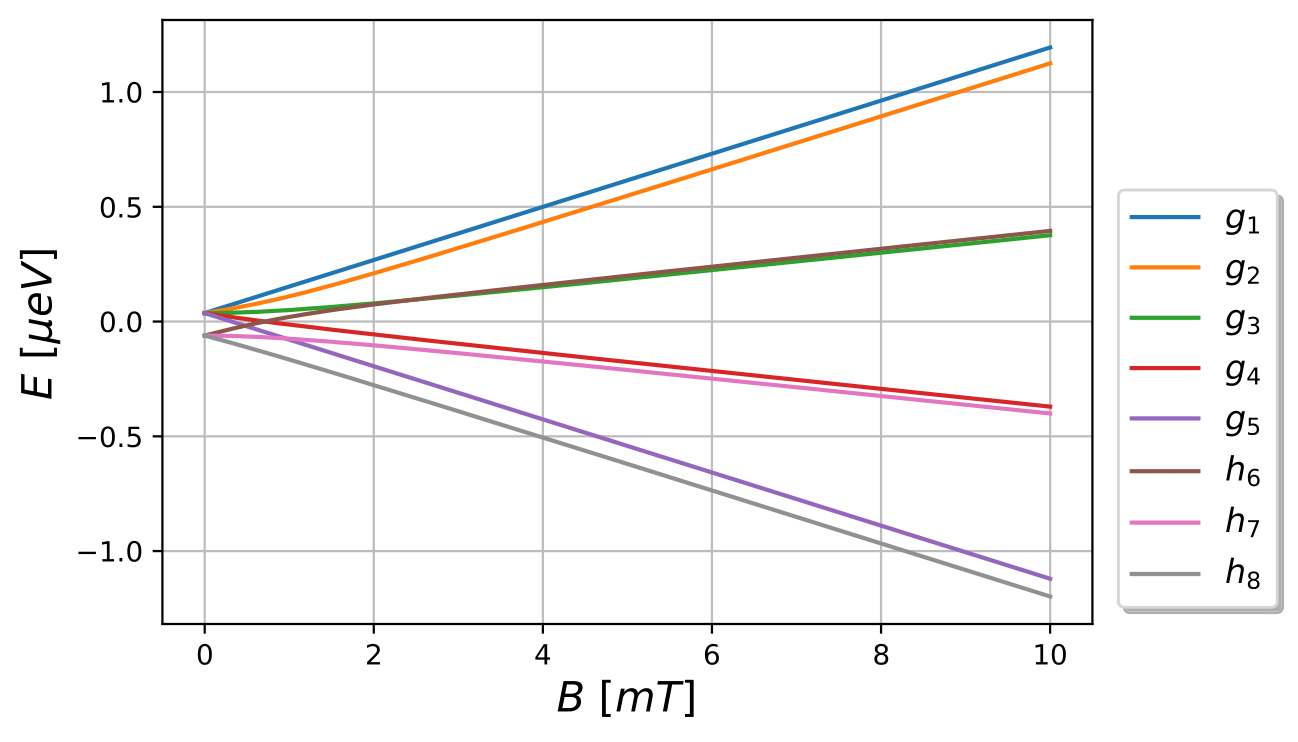 https://arxiv.org/abs/2409.07396
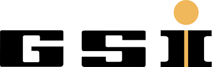 23rd September 2024
Page 19
Second generation spin filter
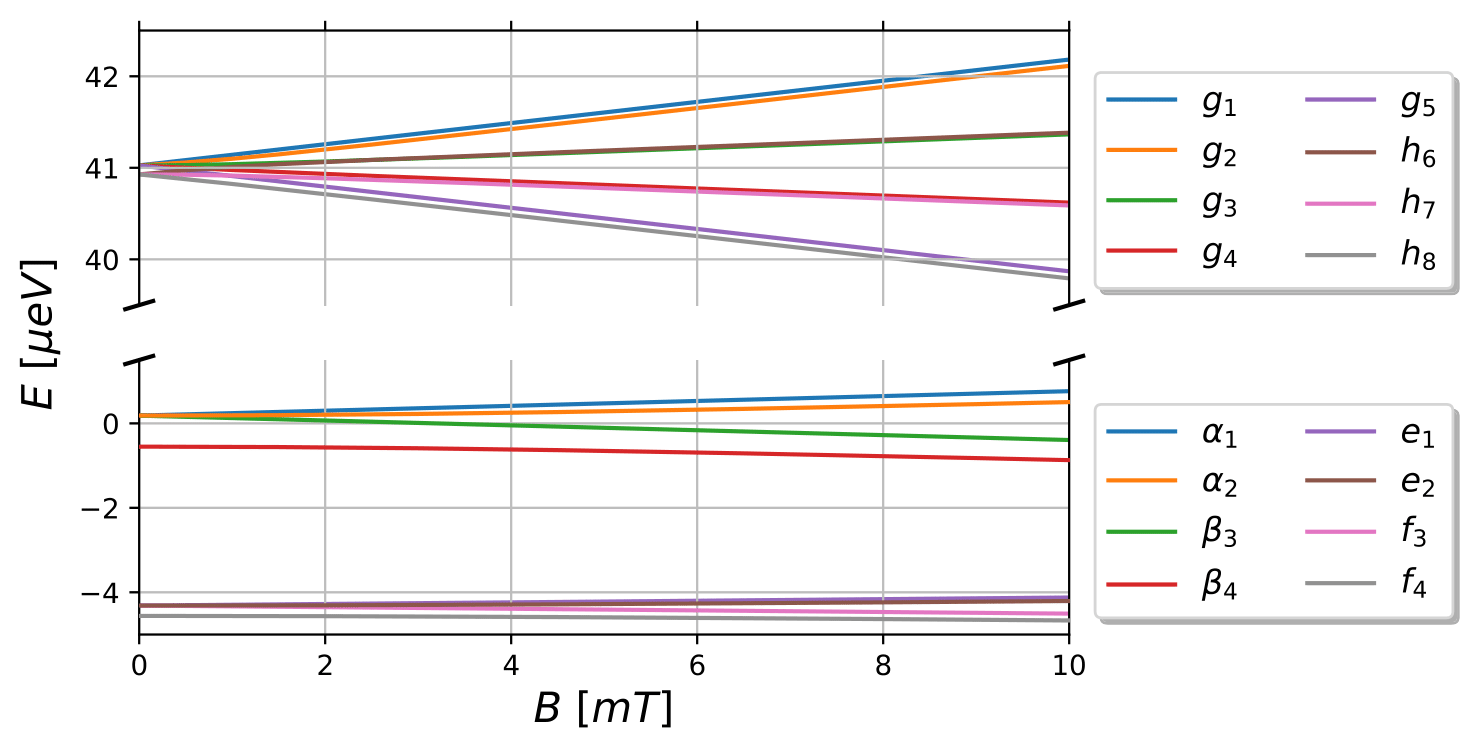 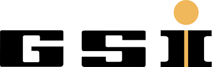 23rd September 2024
Page 20
Second generation spin filter
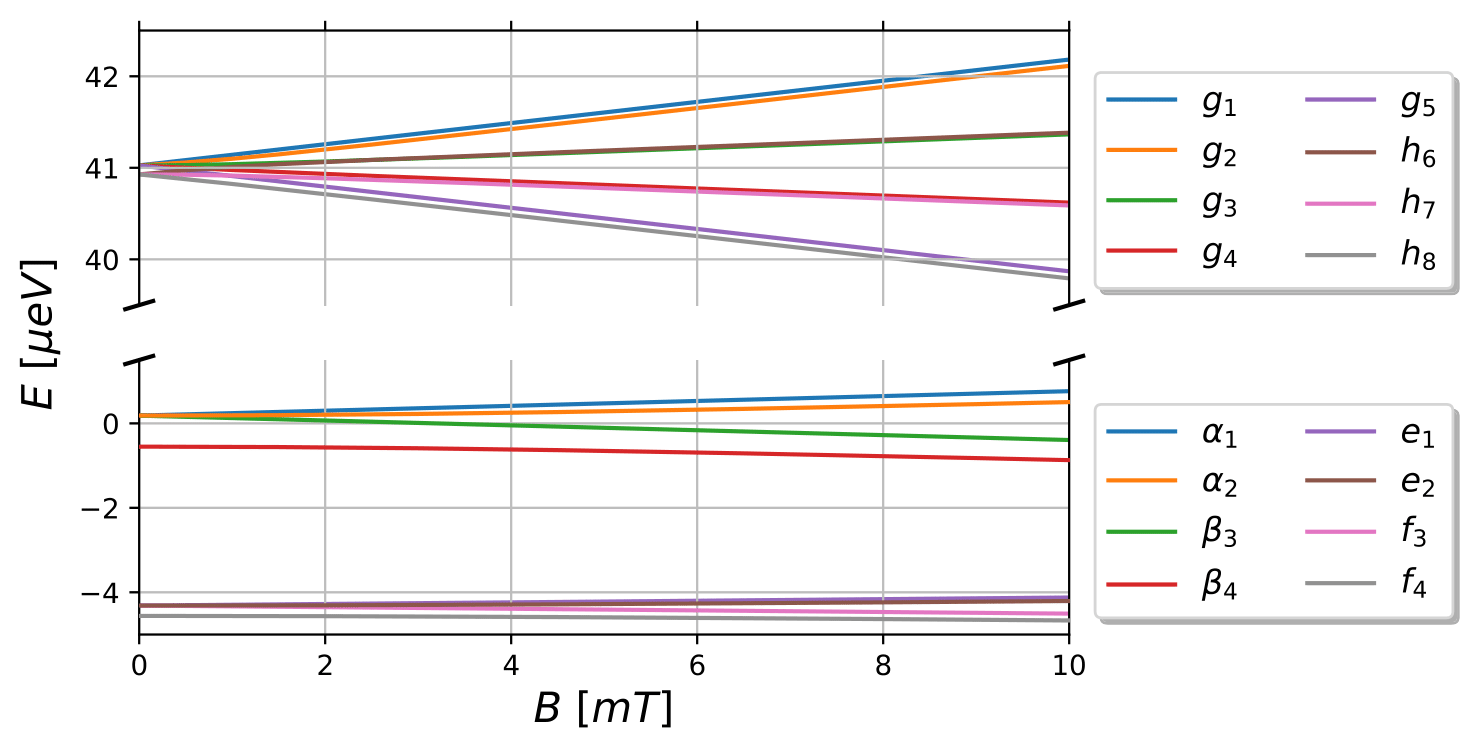 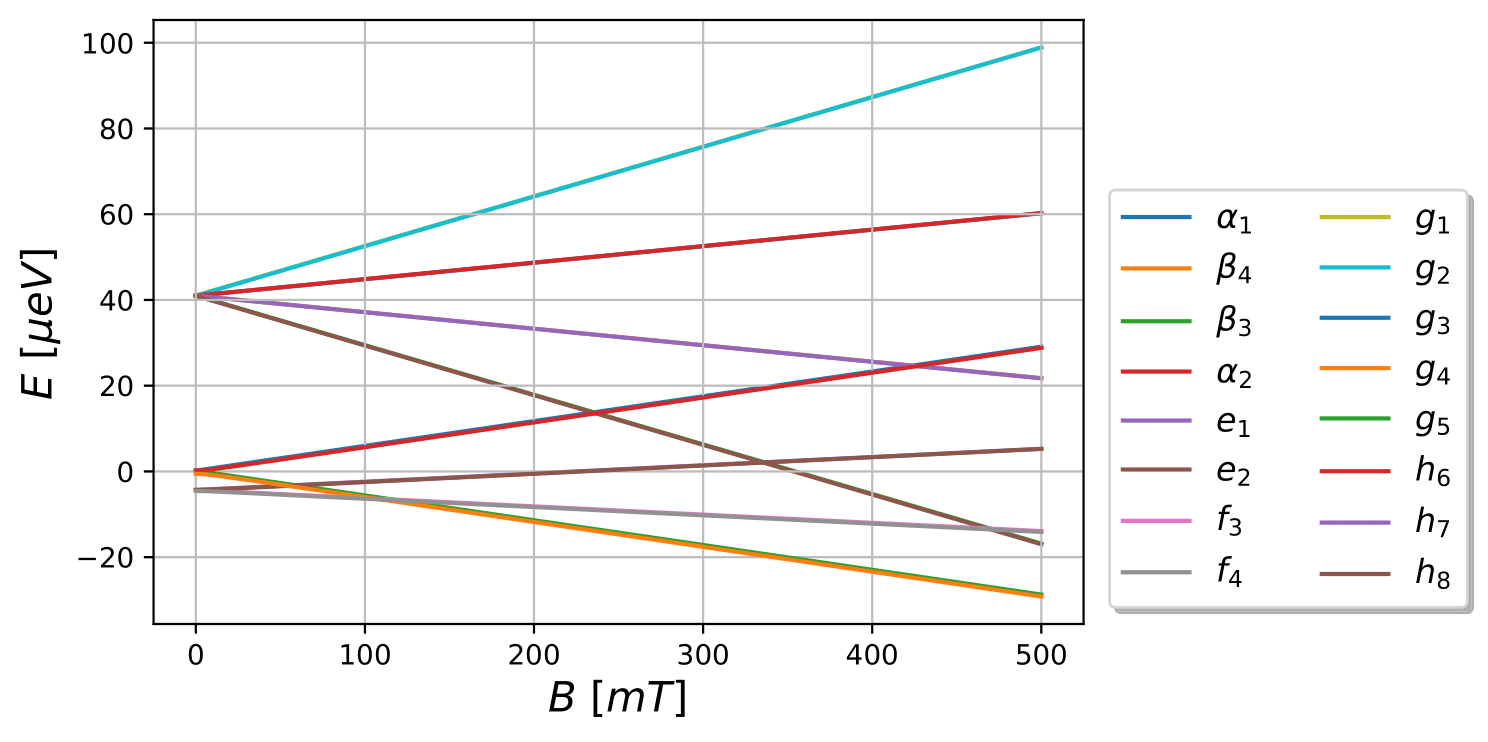 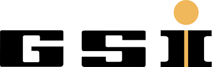 23rd September 2024
Page 21
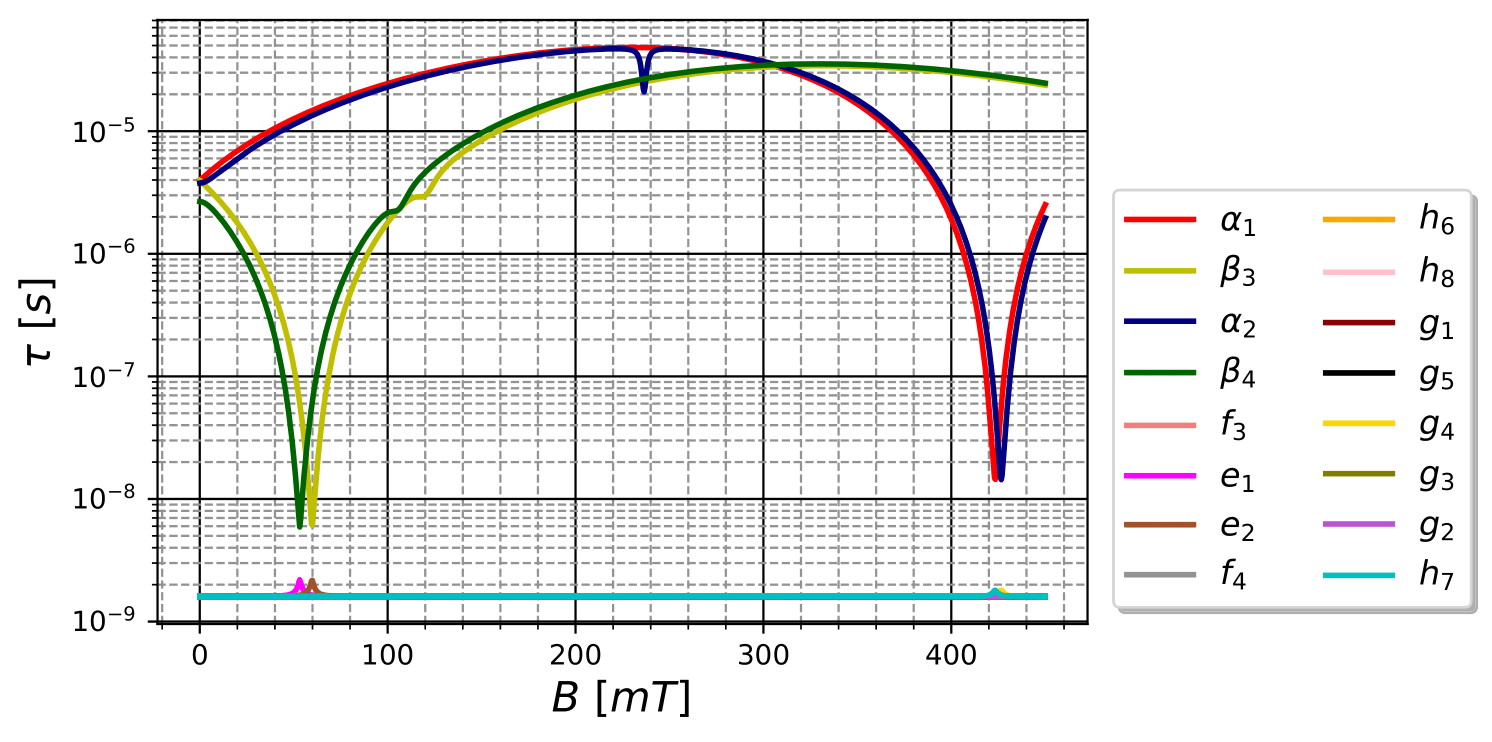 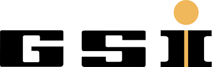 23rd September 2024
Page 22
Ramped magnetic field
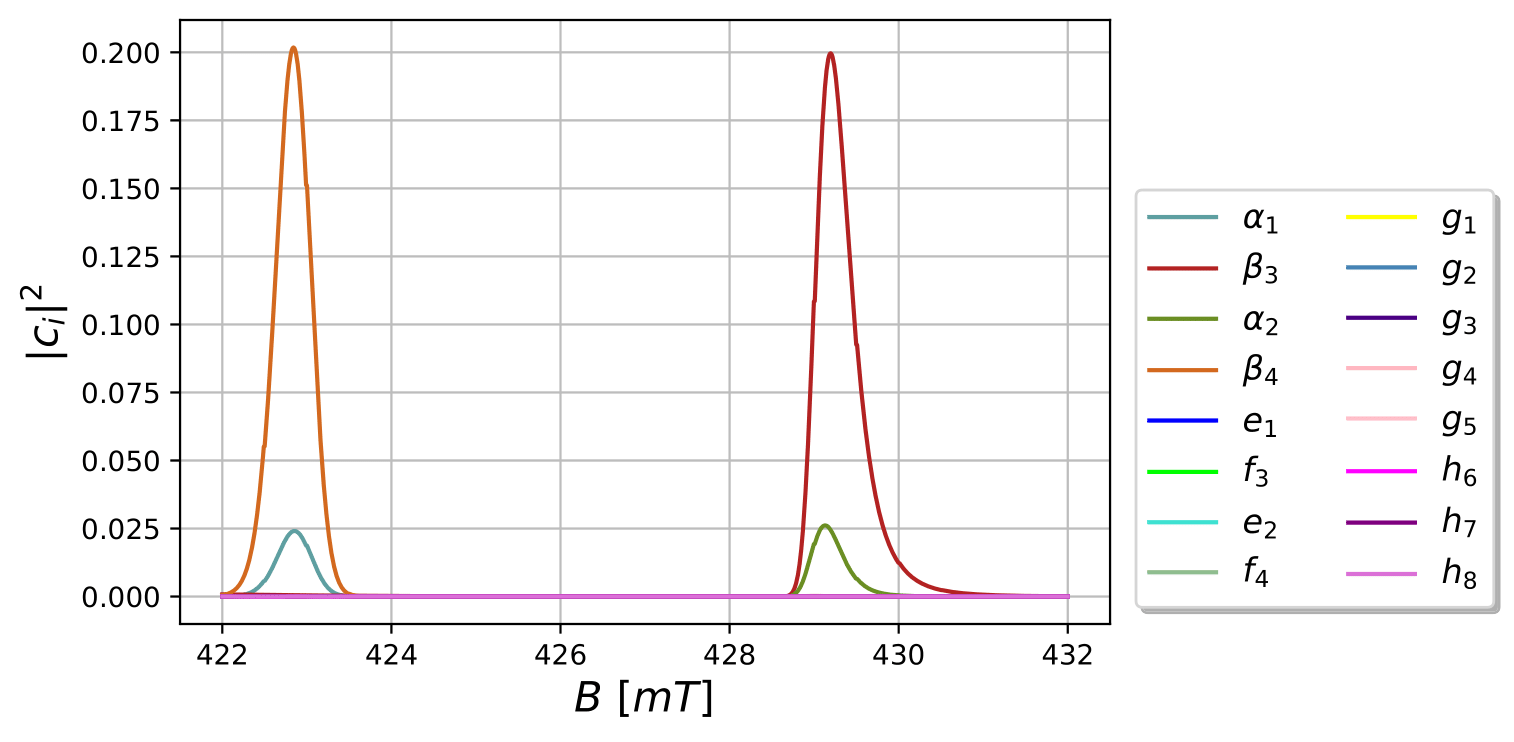 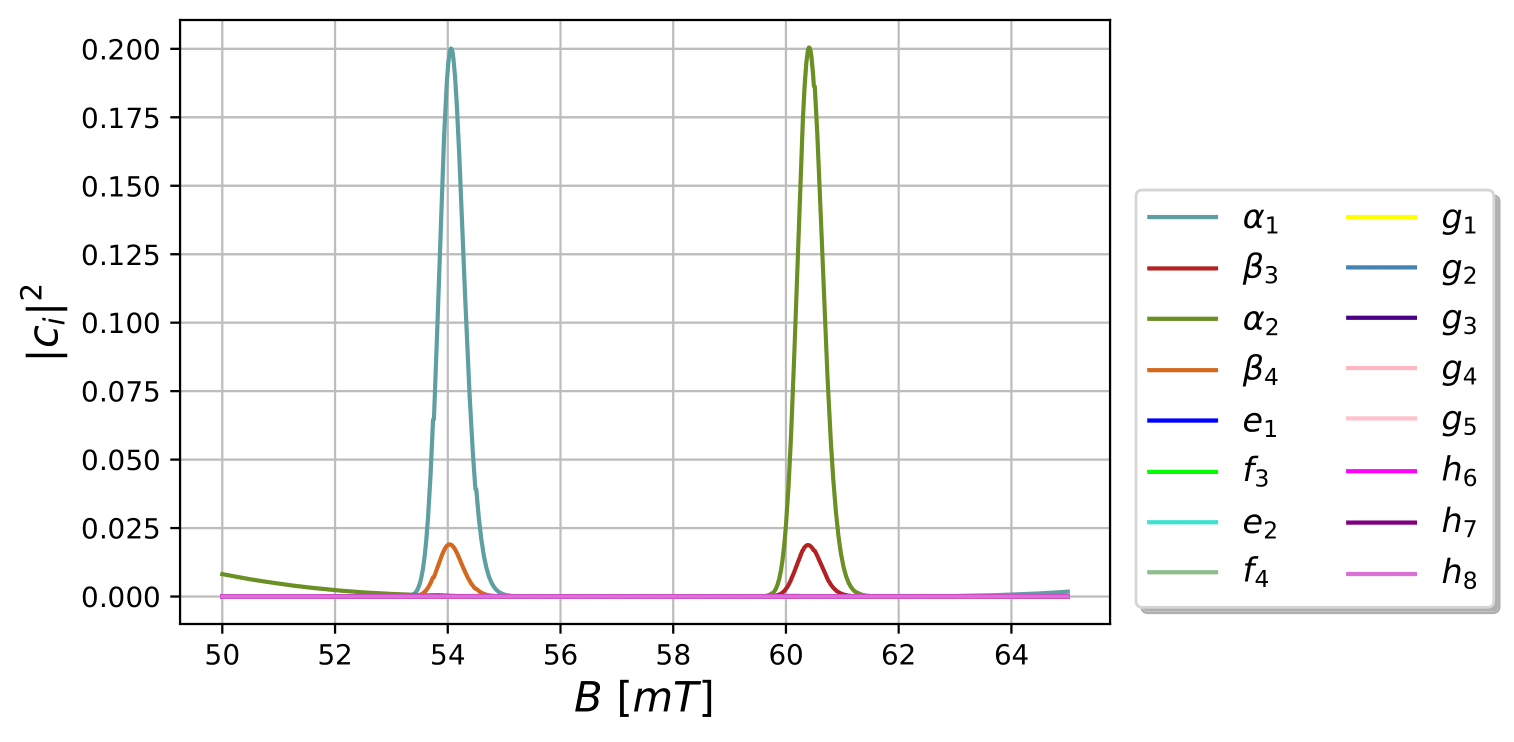 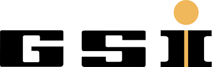 23rd September 2024
Page 23
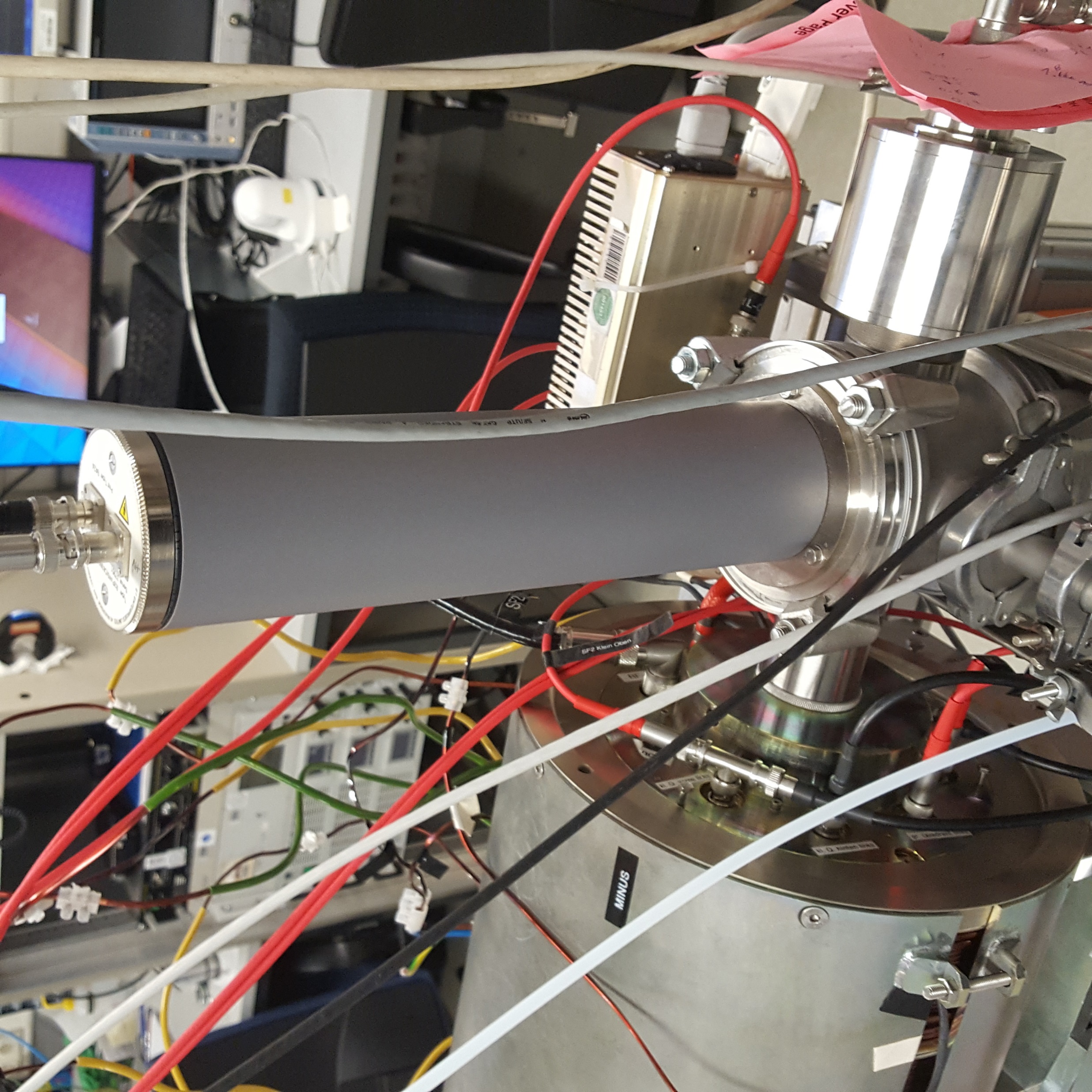 Quenching chamber
Using Stark effect to quench all metastable into the ground state
Observing the relative metastable occupation numbers
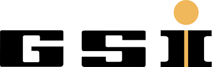 23rd September 2024
Page 24
Polarized ion source (Colliding beam source)
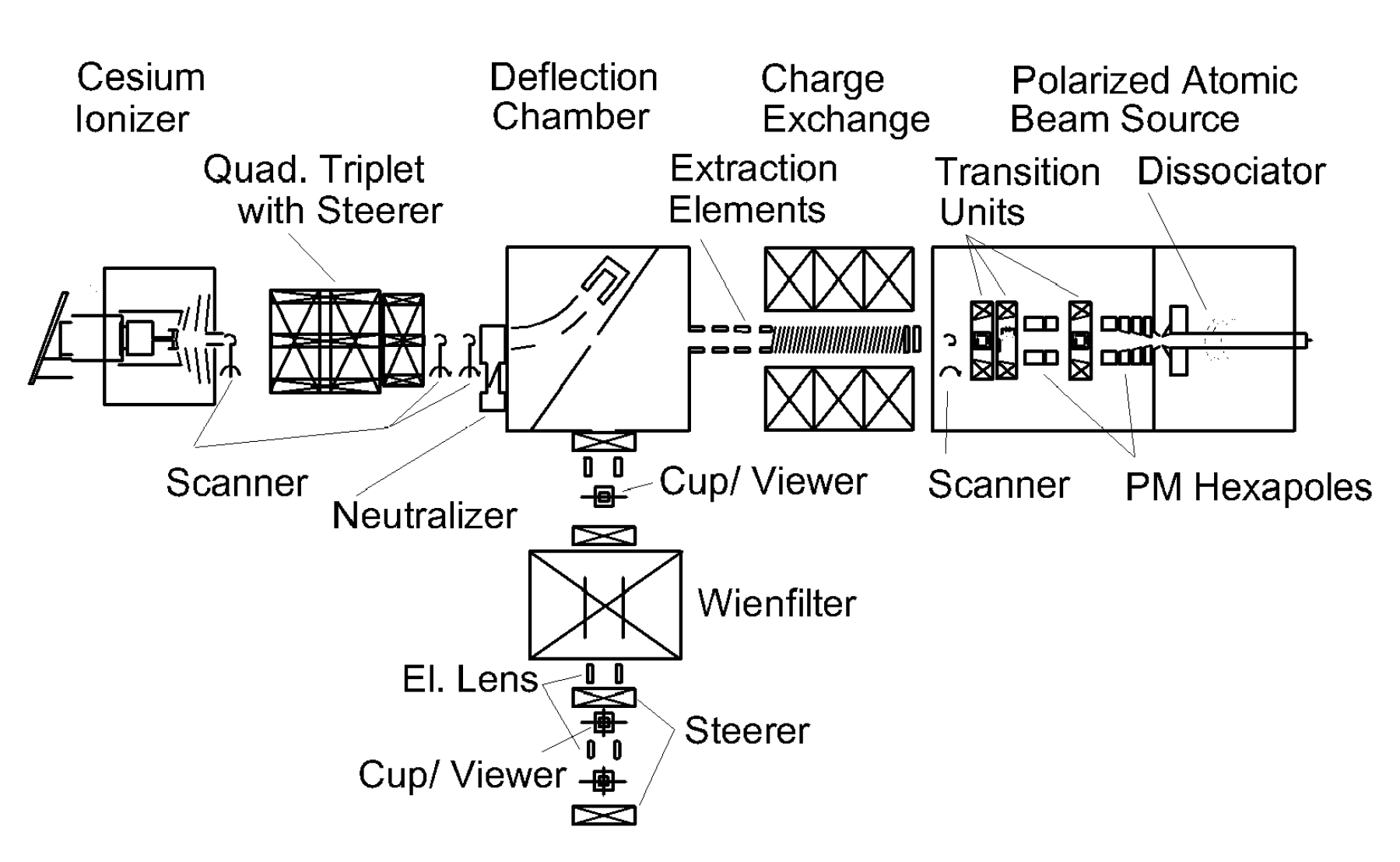 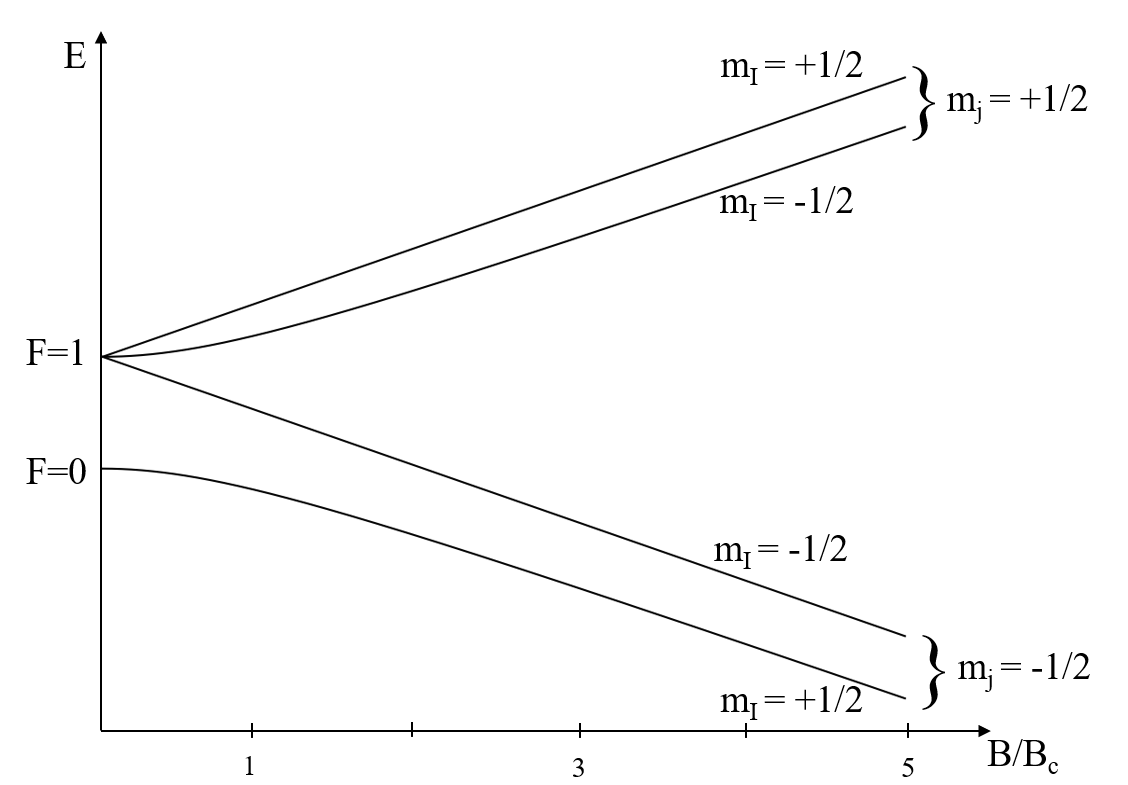 n=1
23rd September 2024
Page 25
Beam line
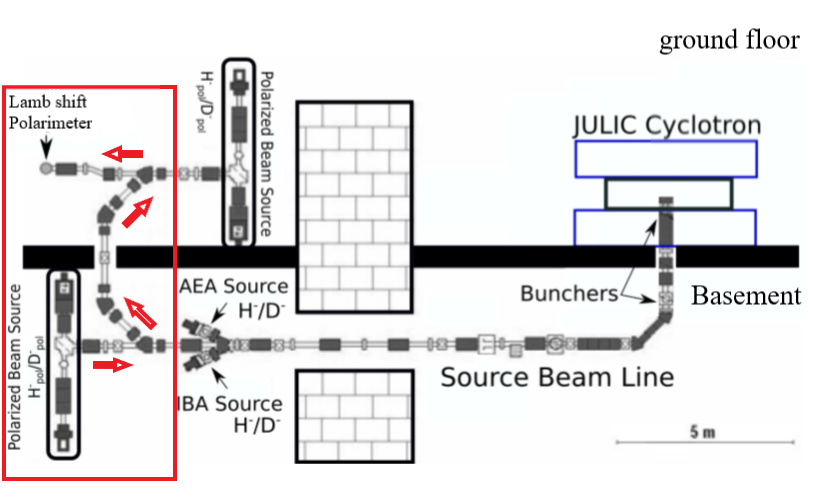 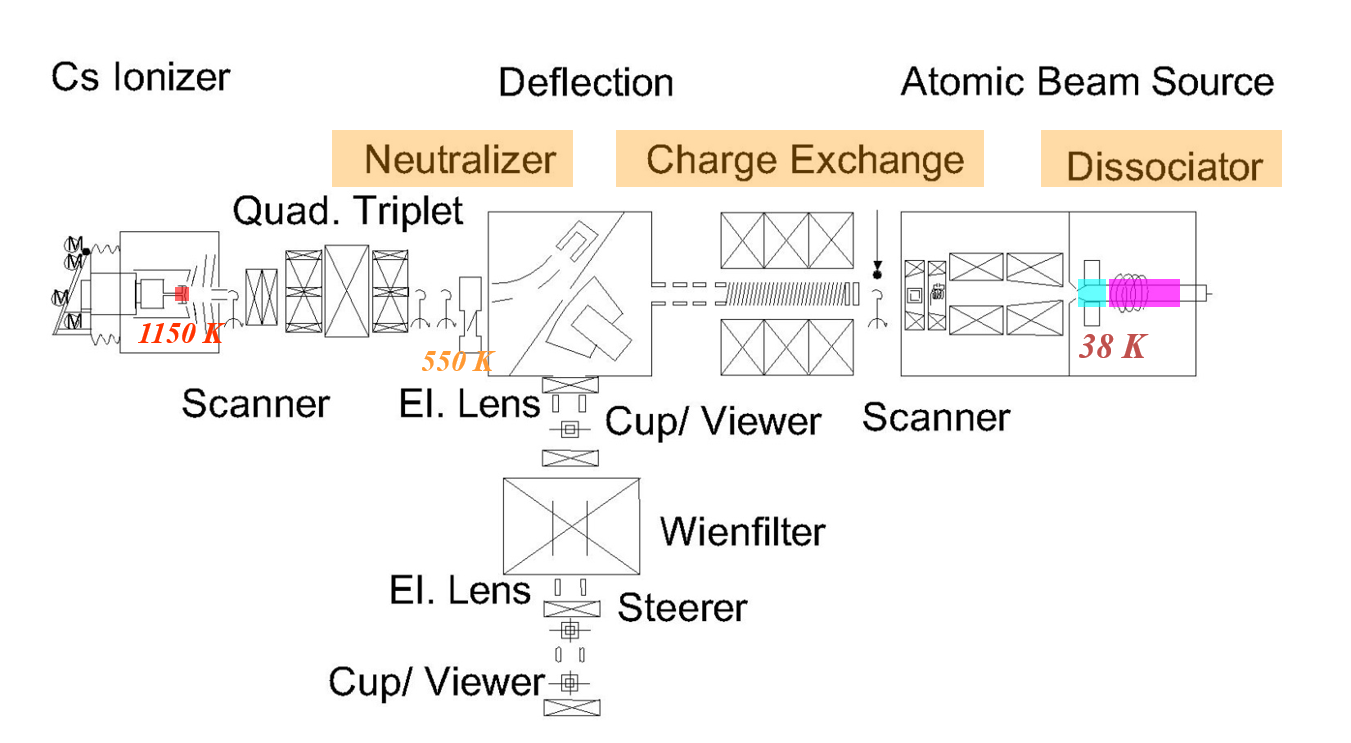 Parallel operation of COSY
LEP
COSY
OTHER EXPERIMENTS
Better time efficiency
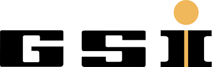 23rd September 2024
Page 26
Lamb-shift polarimeter
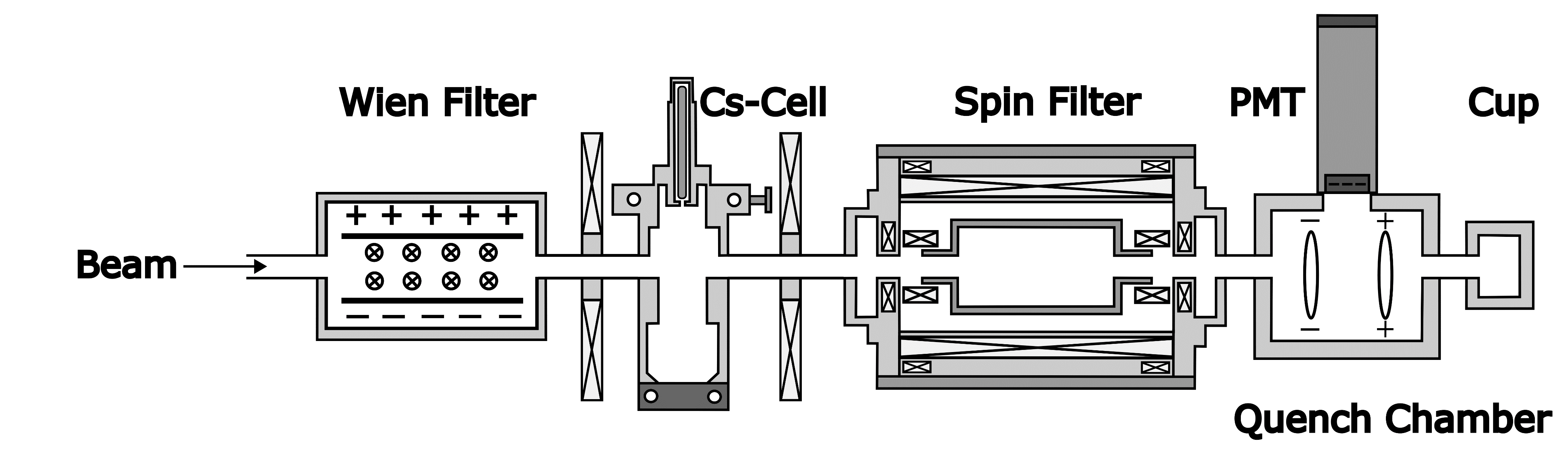 Automatization process for “live analysis”
Unknown reaction to create metastable hydrogen
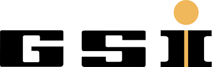 23rd September 2024
Page 27
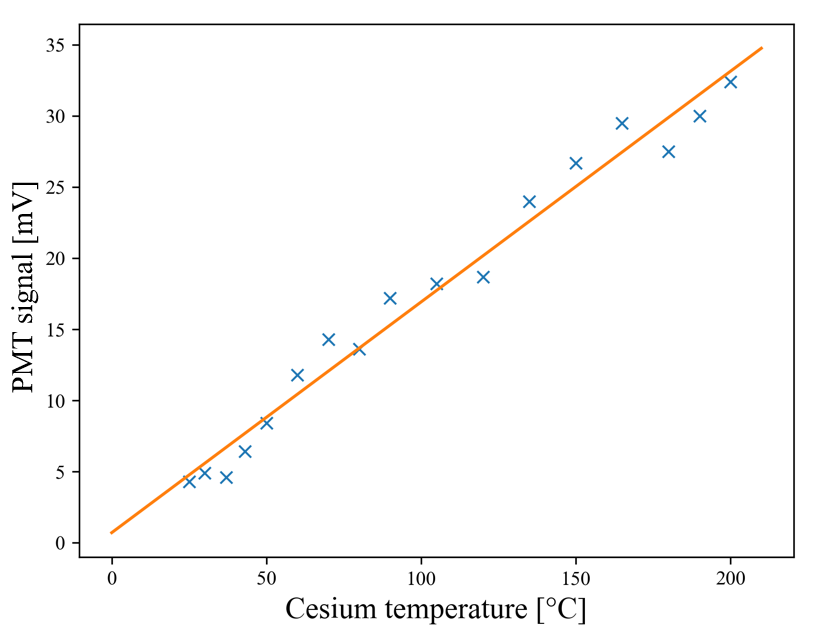 Higher optimal temperature
Measurement limited due to vacuum sealing
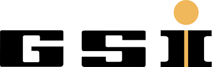 23rd September 2024
Page 28
Polarization measurements – sequence
SWEEP AFTER SWEEP
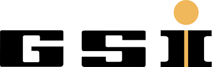 23rd September 2024
Page 29
Polarization measurement
Problems at the source
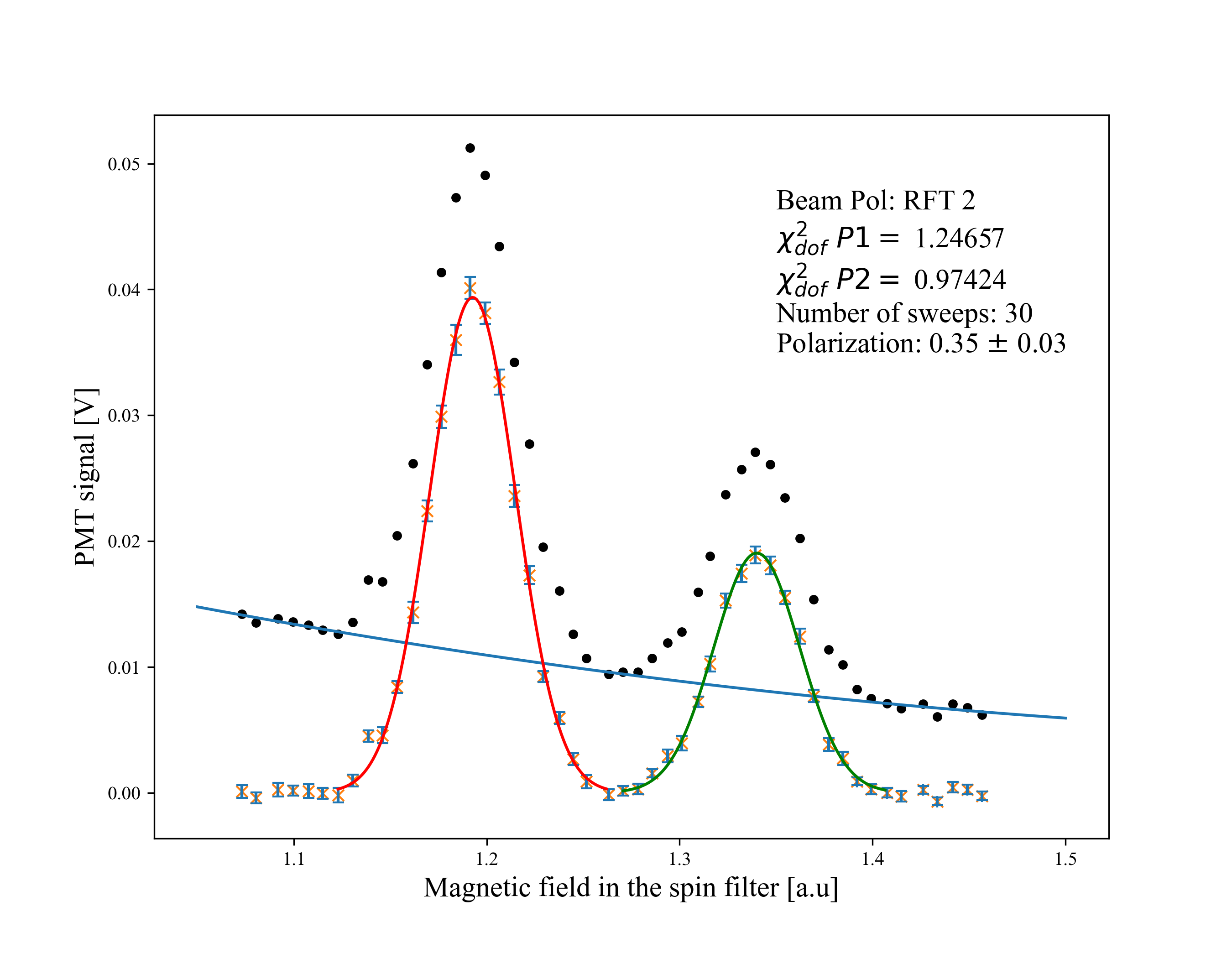 Complicated beam line
Problems on the Lamb-shift polarimeter
 The automatization and detection process could be demonstrated
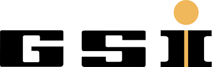 23rd September 2024
Page 30
conclusion
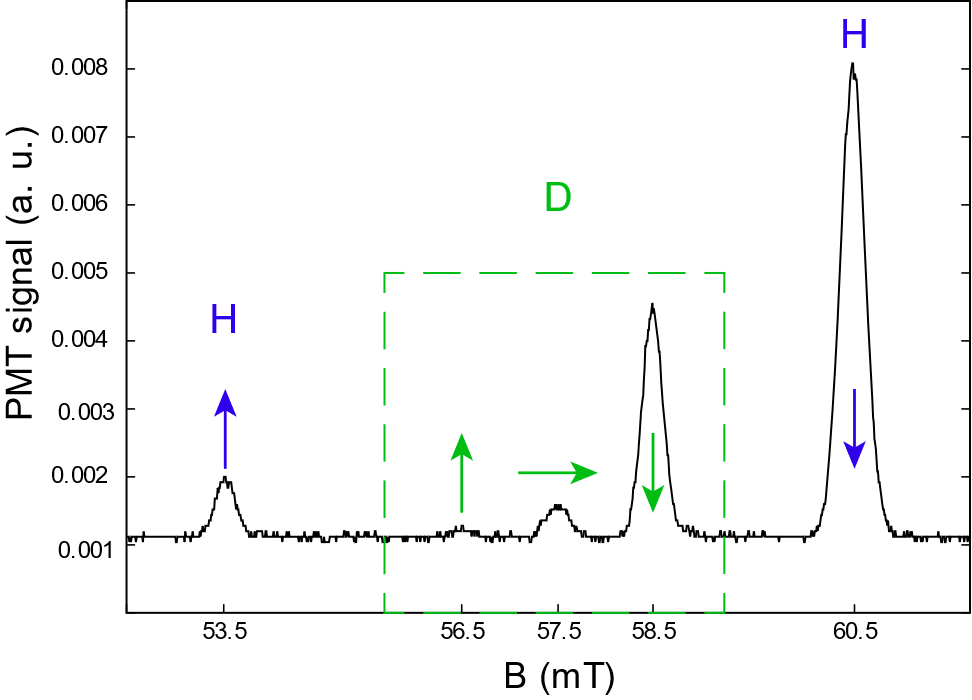 Lamb-shift polarimeter is a simple and consistent tool to verify nuclear and electron polarization
Continuous and pulsed sources detectable
Usage for hydrogen and its isotopes in atomic, ionic and molecular form
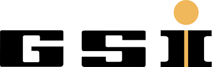 23rd September 2024
Page 31
Outlook
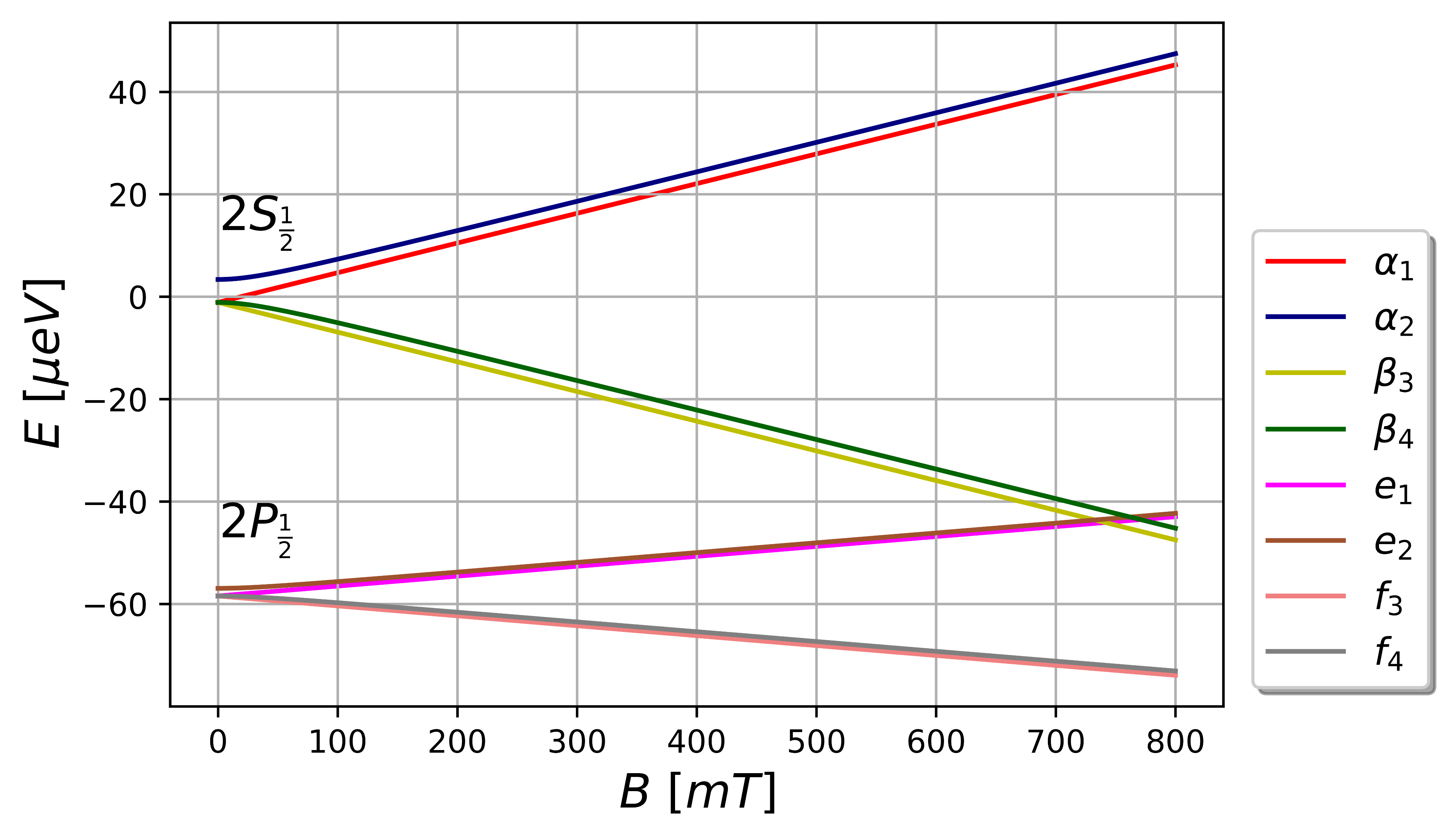 Realization of a 2nd generation spin filter to verify experiments like BoB or parity violation
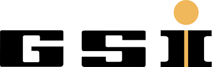 23rd September 2024
Page 32
sources
G. Ohlsen and J. McKibben. Theory of a Radio-Frequency ”Spin Filter” for a Metastable Hydrogen, Deuterium, or Tritium Atomic Beam. Technical report, Los Alamos Scientific Laboratory of the University of California,1967
A.S. Belov and et. al. Pulsed high-intensity source of polarized protons, Nuclear Instruments and Methods in Physics Research Section A: Accelerators, Spectrometers, Detectors and Associated Equipment, Volume 255, Issue 3, 1987
S.K. Lemieux and et. al. A spin-filter polarimeter for low energy hydrogen and deuterium ion beams, Nuclear Instruments and Methods in Physics Research Section A: Accelerators, Spectrometers, Detectors and Associated Equipment, Volume 333, Issues 2–3, 1993,
R. Engels, R. Emmerich and et. al. Precision lamb-shift polarimeter for polarized atomic and ion beams. Rev. Sci. Instrum., 74(11):4607–4615, 10 2003
A. Zelenski, Polarimetry at RHIC: RHIC polarized beam in Run 2011
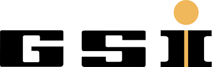 23rd September 2024
Page 33
sources
M. Mikirtychyants, R. Engels and et. al., The polarized H and D atomic beam source for ANKE at COSY-Jülich, Nuclear Instruments and Methods in Physics Research Section A: Accelerators, Spectrometers, Detectors and Associated Equipment, Volume 721, 2013
A. Solovev and et. al. Optimization and first tests of the experimental setup to investigate the double-polarized DD-fusion reactions, Journal of Instrumentation, Volume 15, 2020
J. McAndrew and et. al. Neutron bound beta-decay: BOB. Hyperfine Interact., 210(1-3):13–17, 2012.
R. W. Dunford and R. J. Holt. Parity violation in hydrogen revisited. JPhysG: Nuclear and Particle Physics, 34(10):2099–2118, sep 2007
R. Engels and et. al. Direct observation of transitions between quantum states with energy differences below 10 neV employing a Sona unit. EPJ D, 75(9):257, 2021
Q. Yang and S. Dong. Probing dark matter axions using the hyperfine structure splitting of hydrogen atoms. Phys. Lett. B, 843:138004, 2023
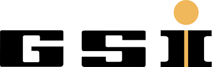 23rd September 2024
Page 34